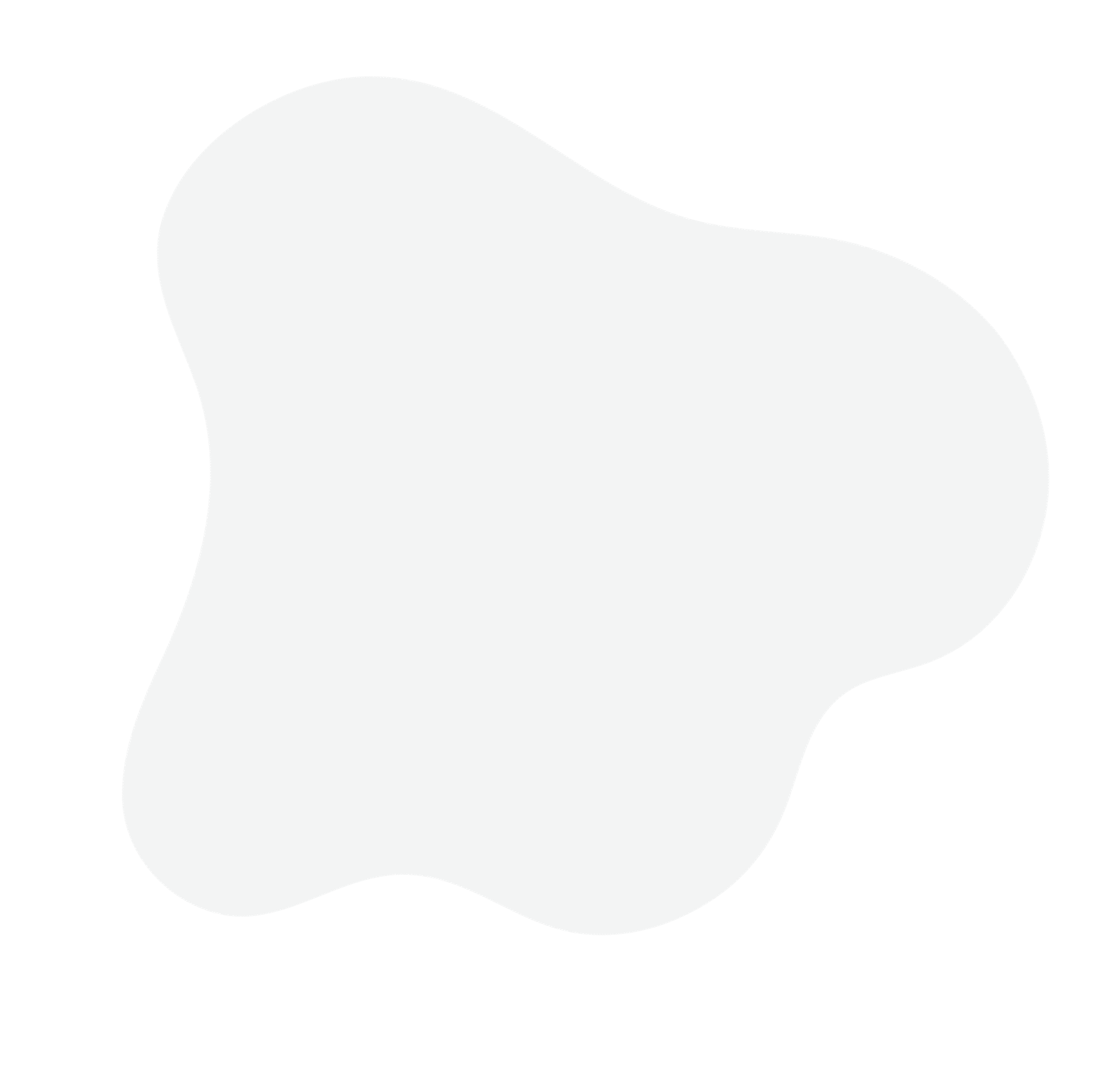 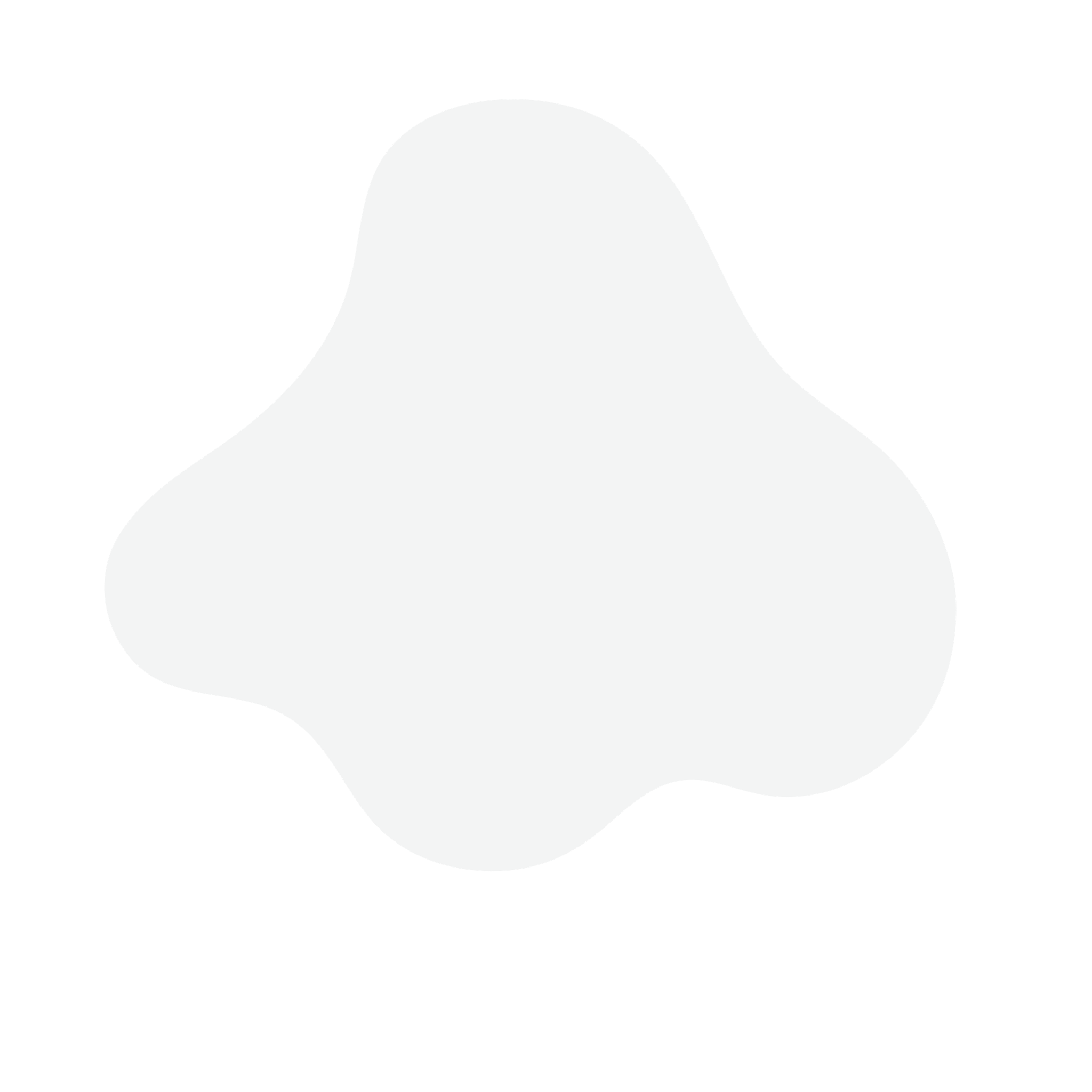 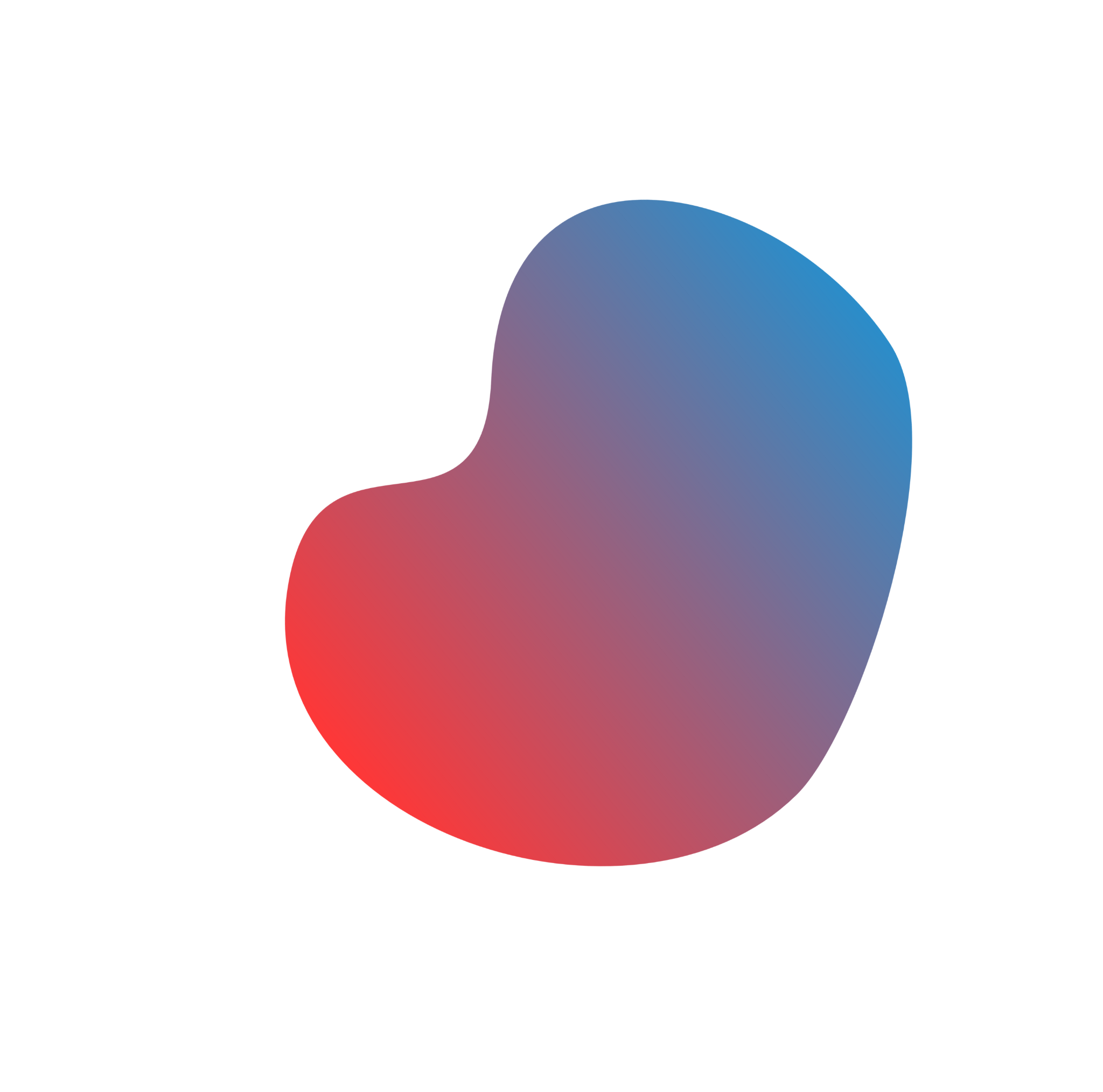 HOME
ABOUT
SERVICE
CONTACT
LOGO
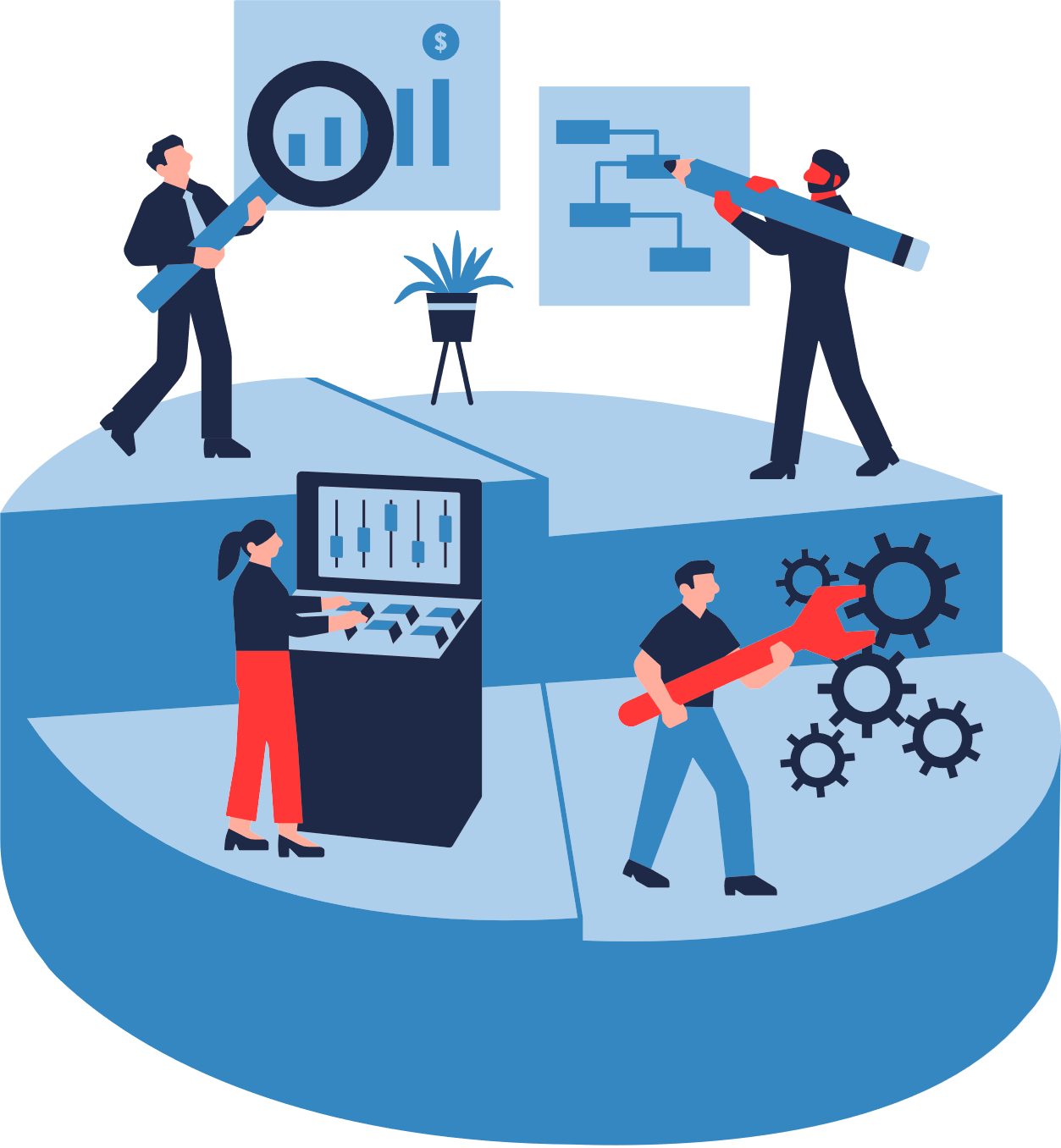 Commodity Trading Risk Management 
- Consulting Toolkit
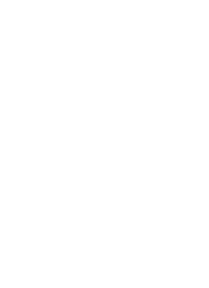 Comprehensive strategies and tools for mitigating risks in commodity trading: A consulting framework for enhanced decision-making and operational resilience.
PRESENTATION
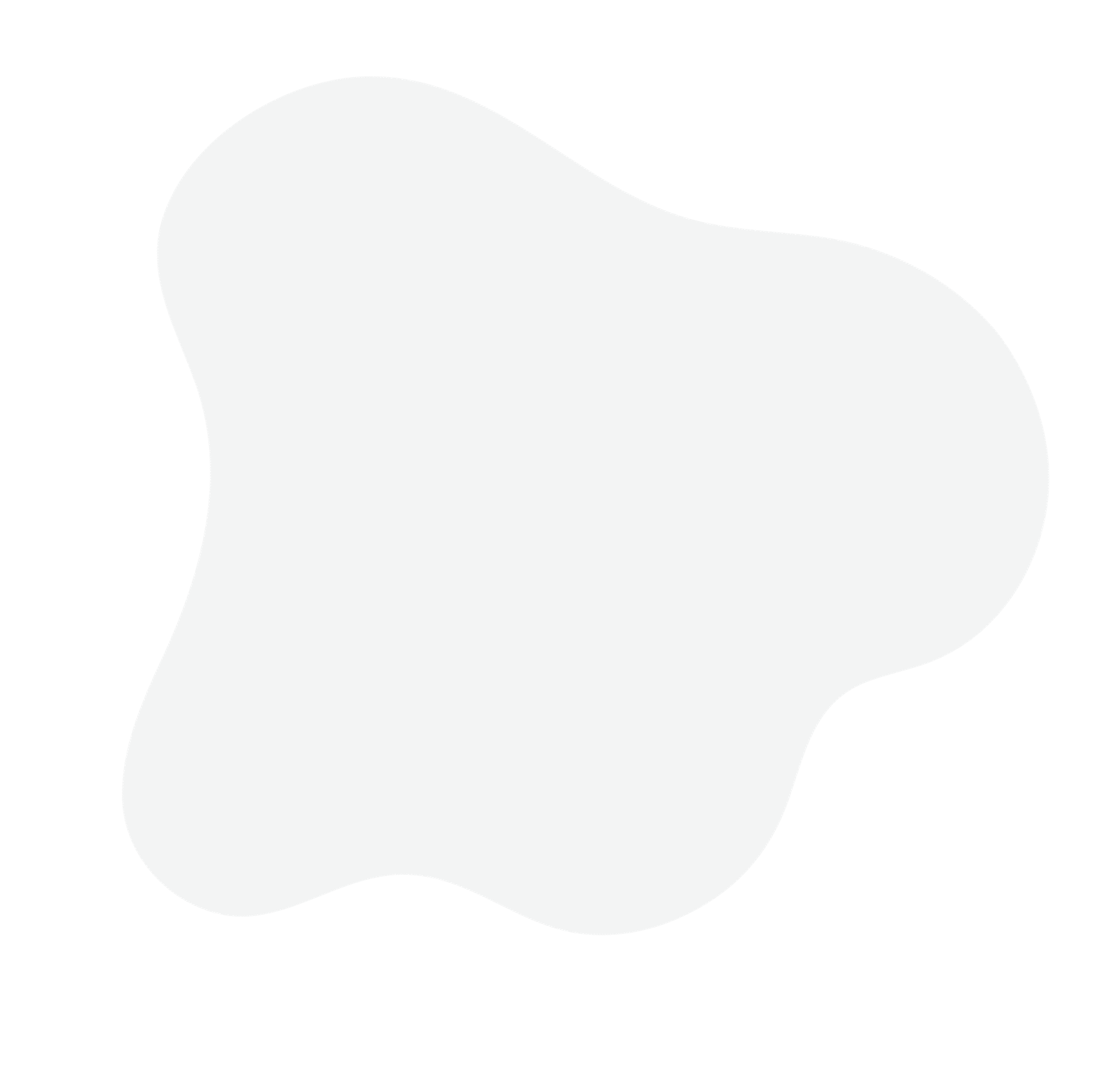 HOME
ABOUT
SERVICE
CONTACT
LOGO
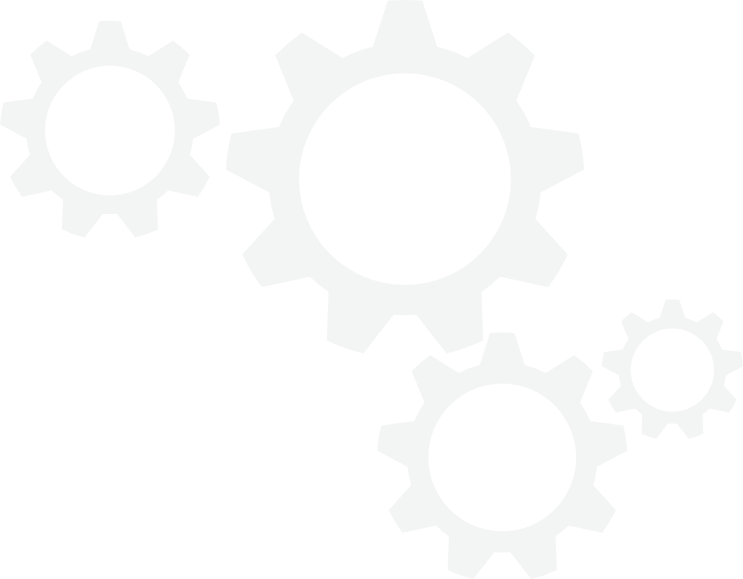 Table Of Contents
01
02
03
About Us
Introduction
Our Projects
Elaborate on what you want to discuss.
Elaborate on what you want to discuss.
Elaborate on what you want to discuss.
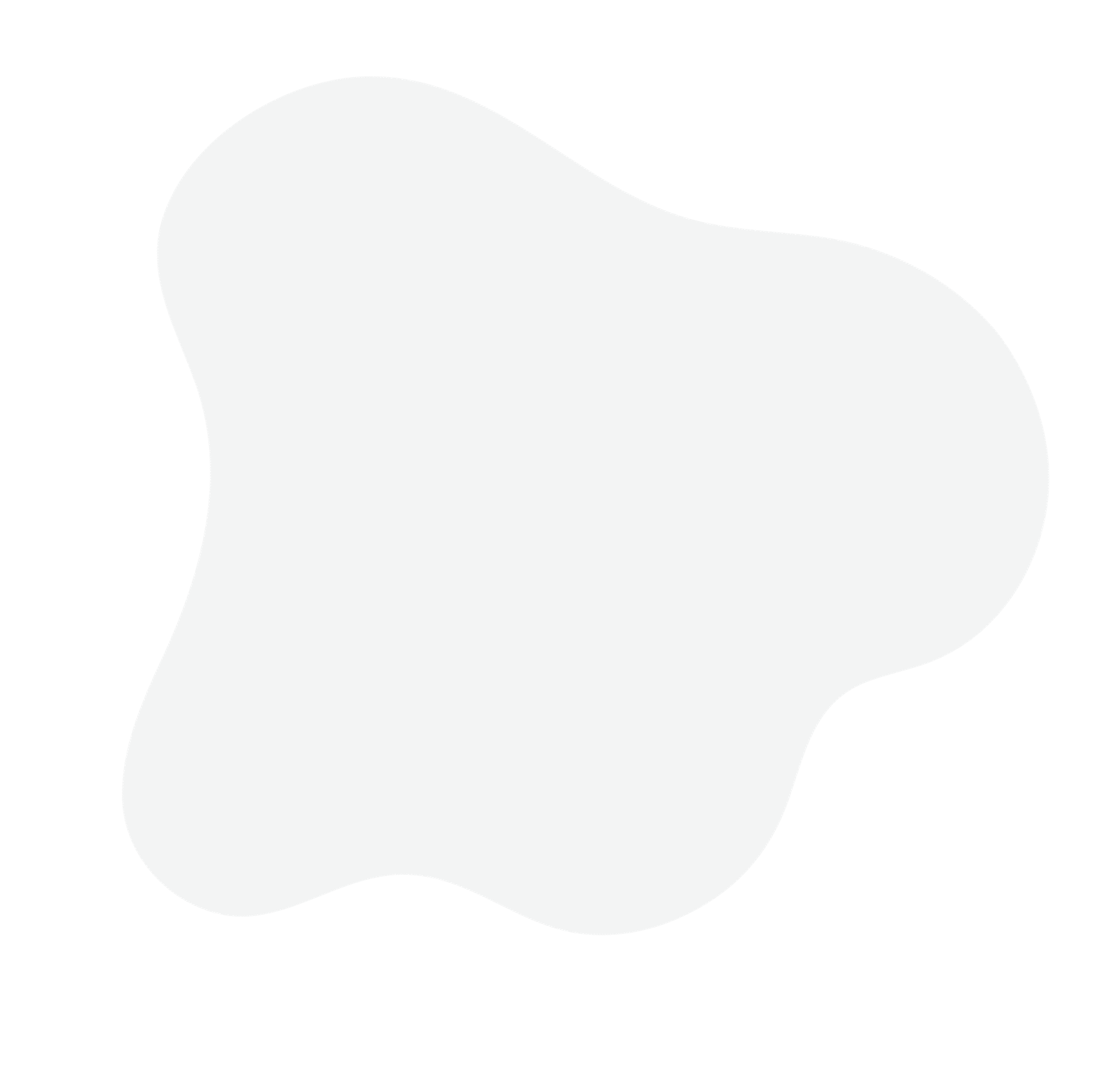 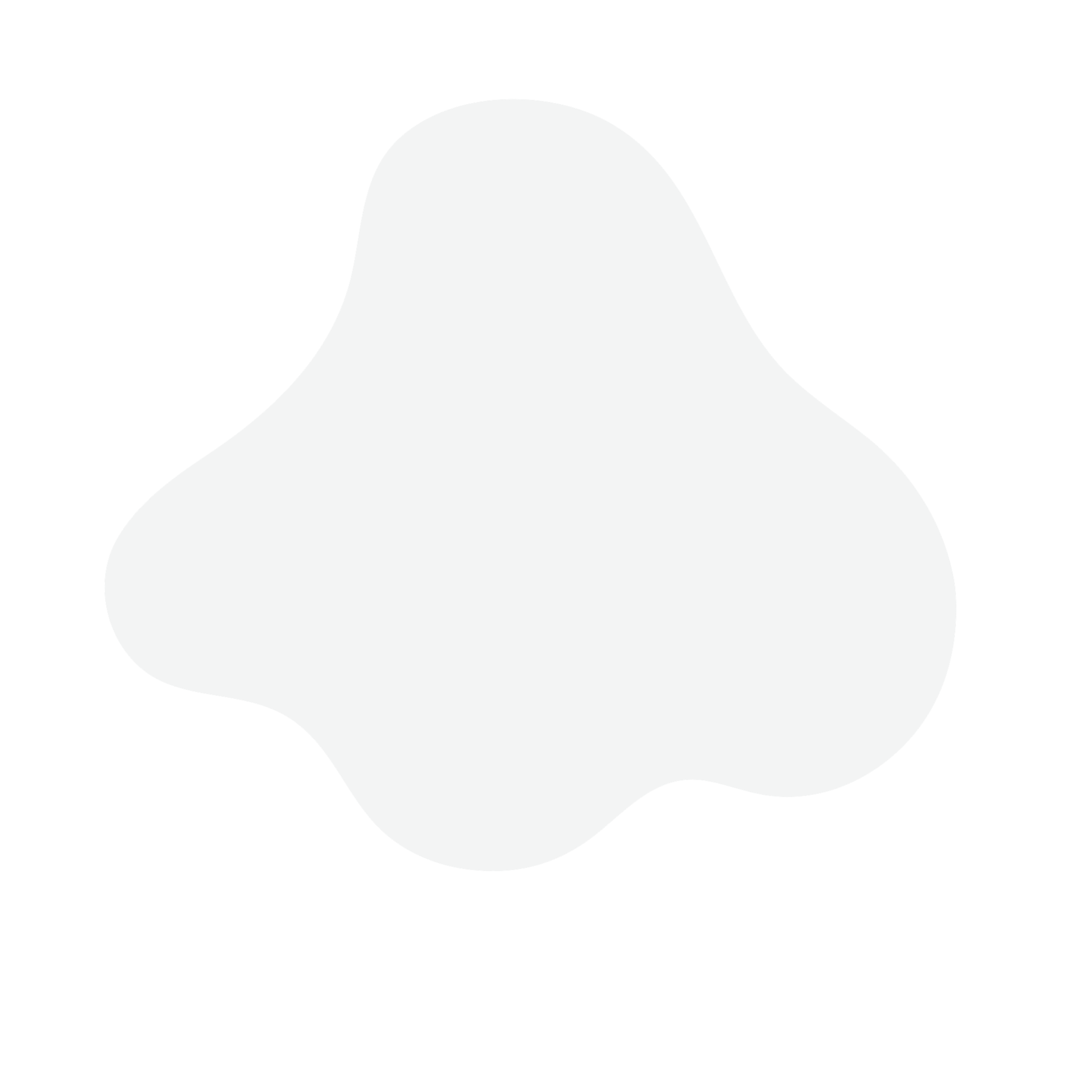 HOME
ABOUT
SERVICE
CONTACT
LOGO
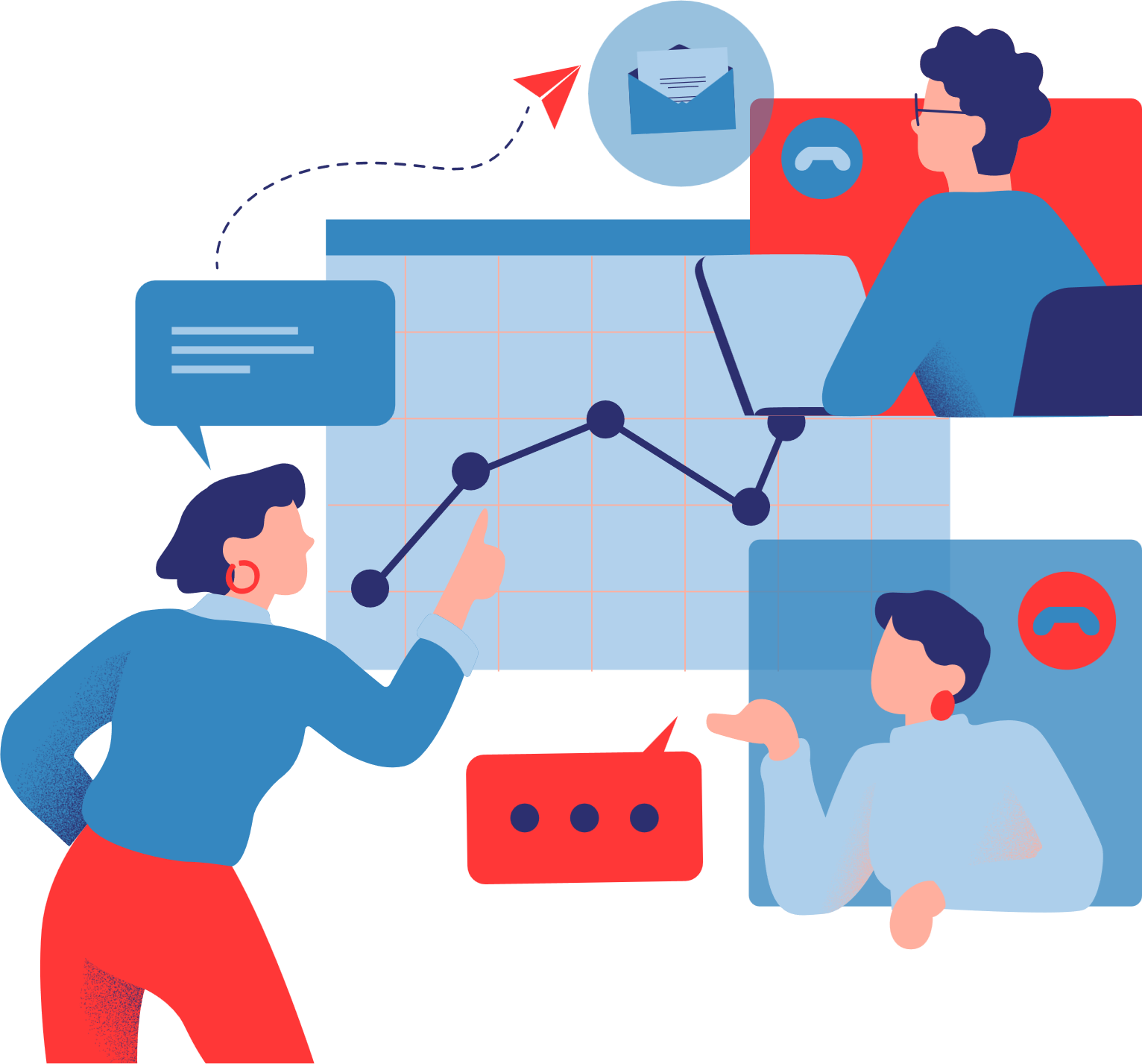 Introduction
Welcome to a place where stories come alive and dreams take flight.To the world of creative writing, where imagination knows no bounds, and every word holds the power to transport you to new realms.

Whether you're an aspiring author, a seasoned novelist, or someone who simply loves to weave tales, this journey promises to be an exhilarating one. Here, we will explore the art of storytelling, delve into the intricacies of character development, and unravel the secrets behind crafting compelling plots.
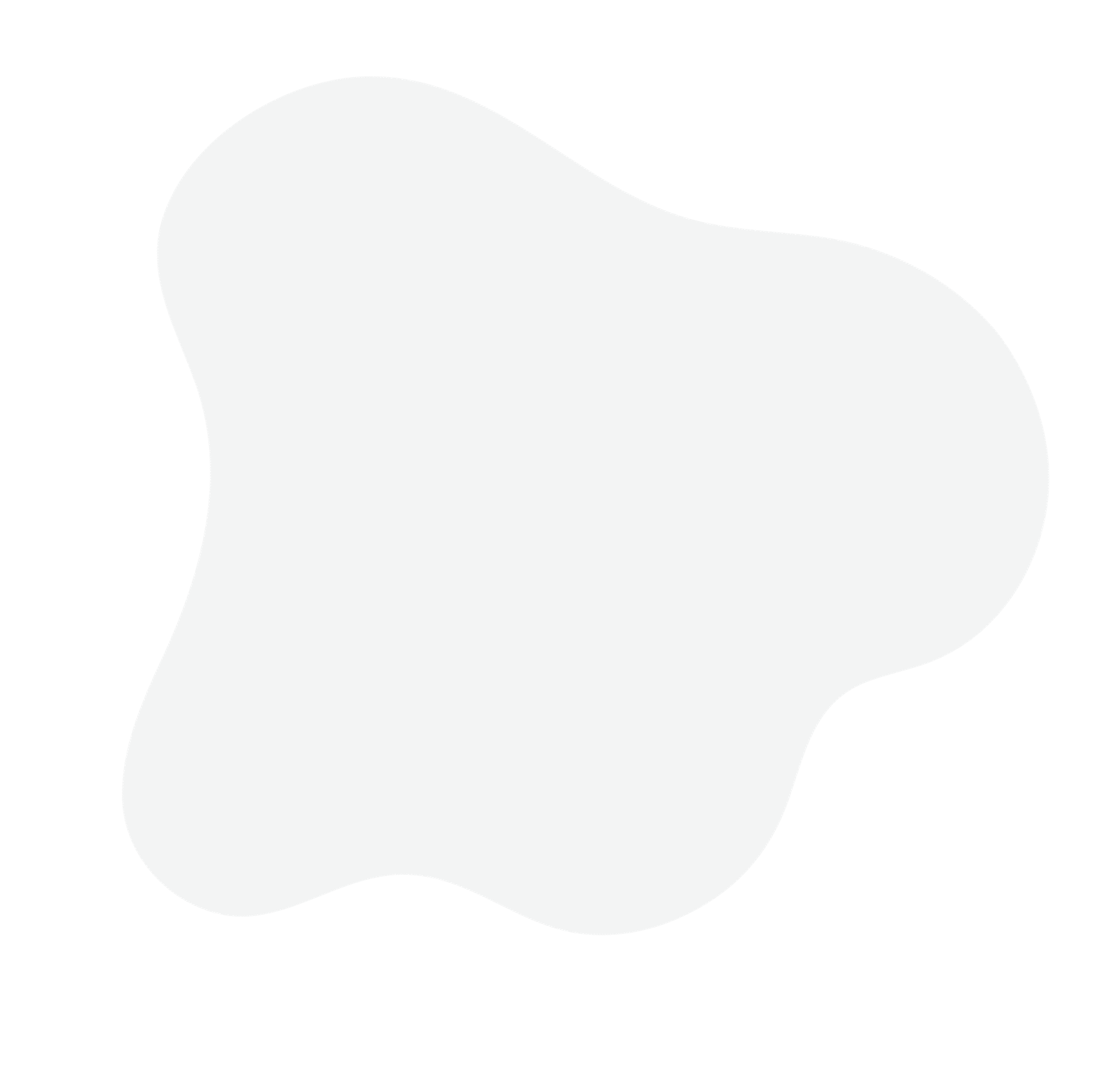 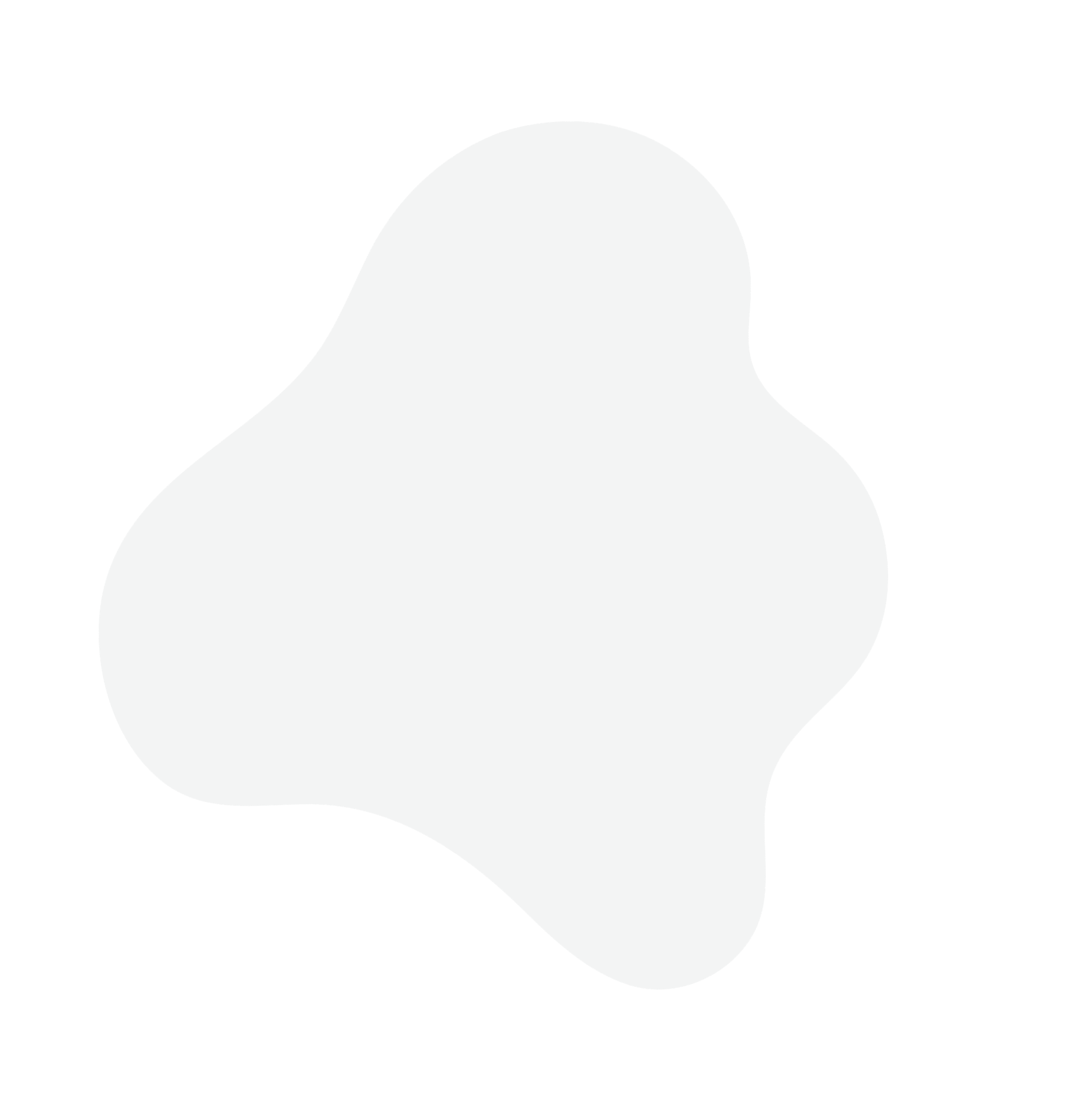 HOME
ABOUT
SERVICE
CONTACT
LOGO
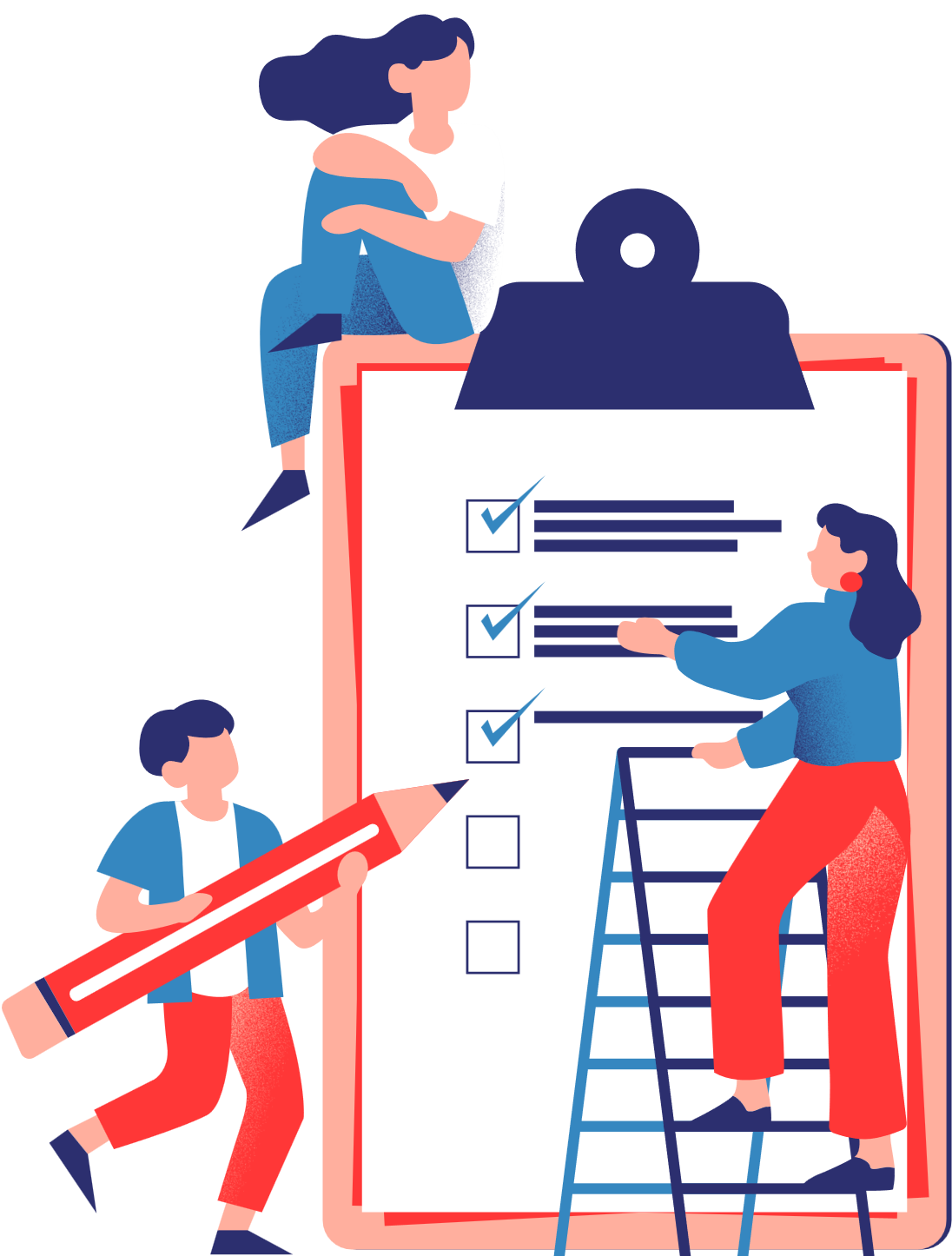 Our Company
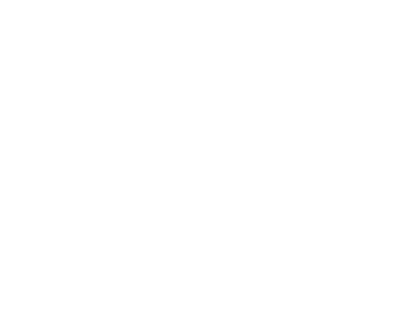 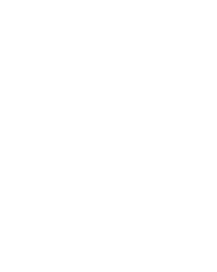 Who we are?
Briefly elaborate on what you want to discuss.
What we do?
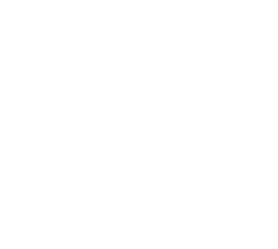 Briefly elaborate on what you want to discuss.
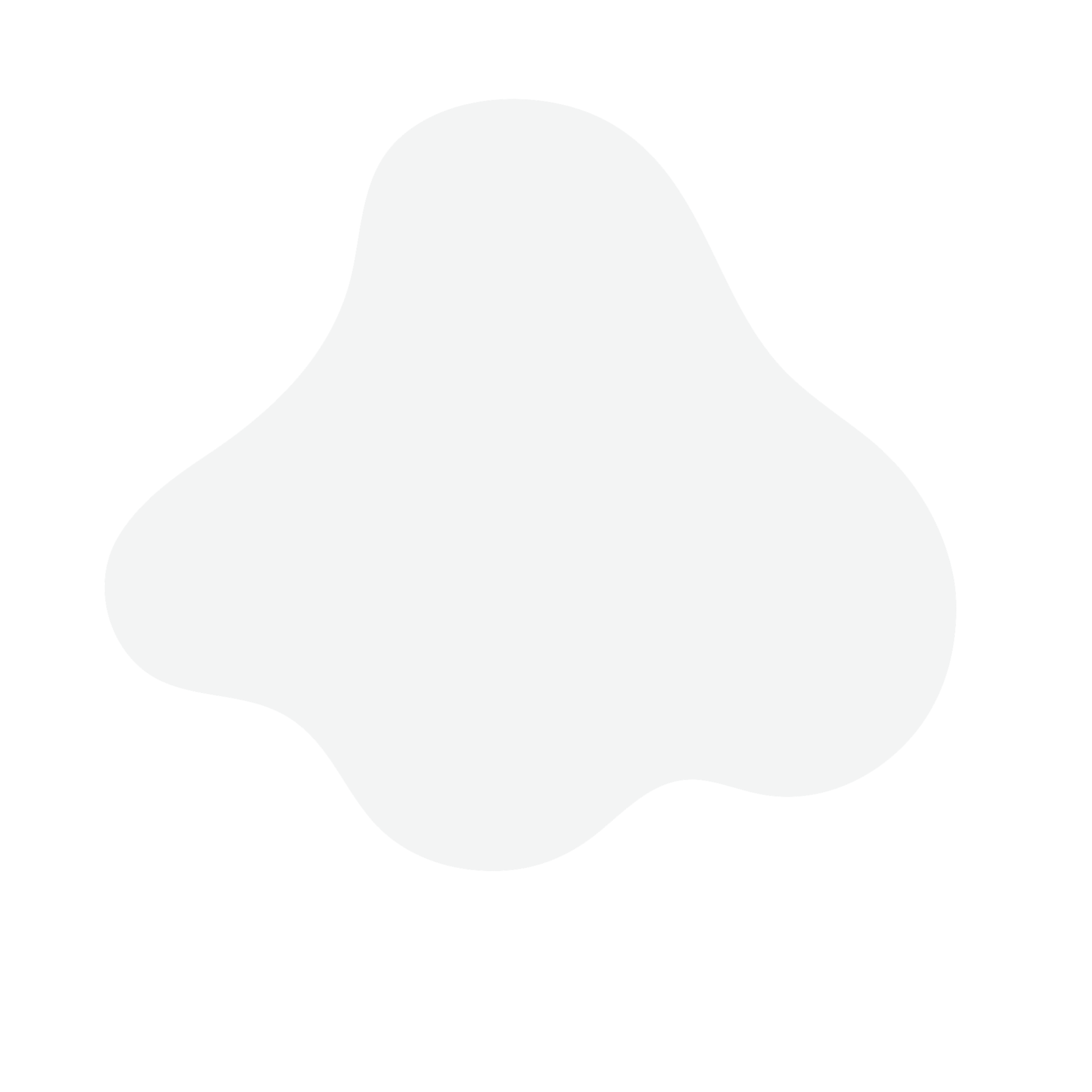 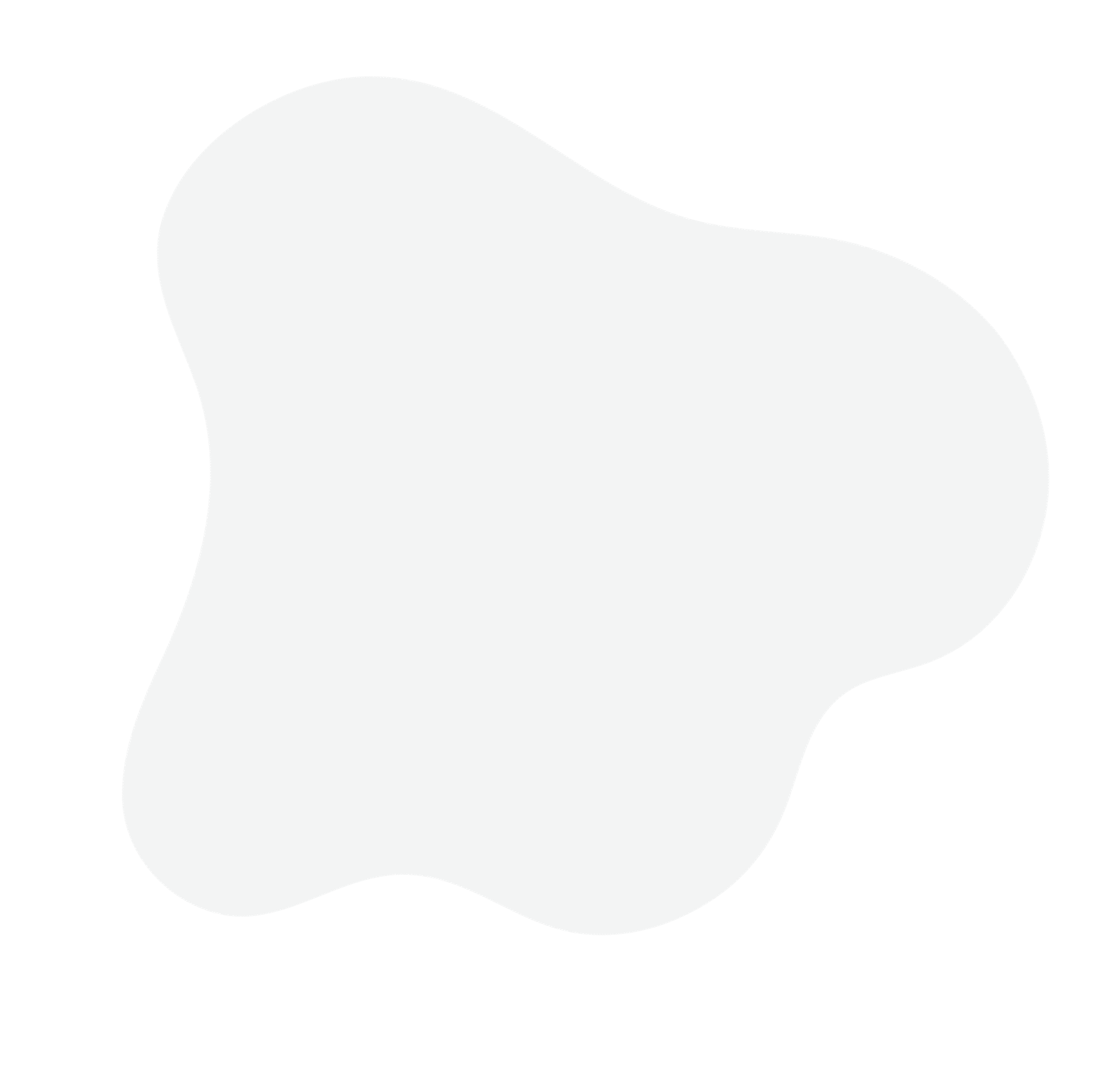 HOME
ABOUT
SERVICE
CONTACT
LOGO
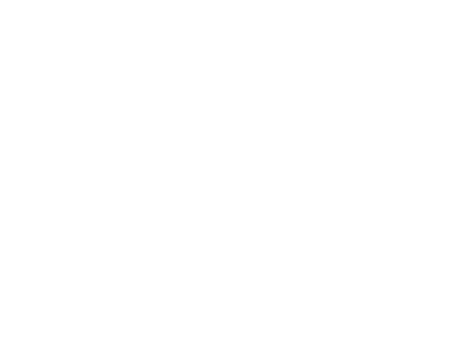 Welcome To Presentation
I'm Rain, and I'll be sharing with you my beautiful ideas. Follow me at @reallygreatsite to learn more.
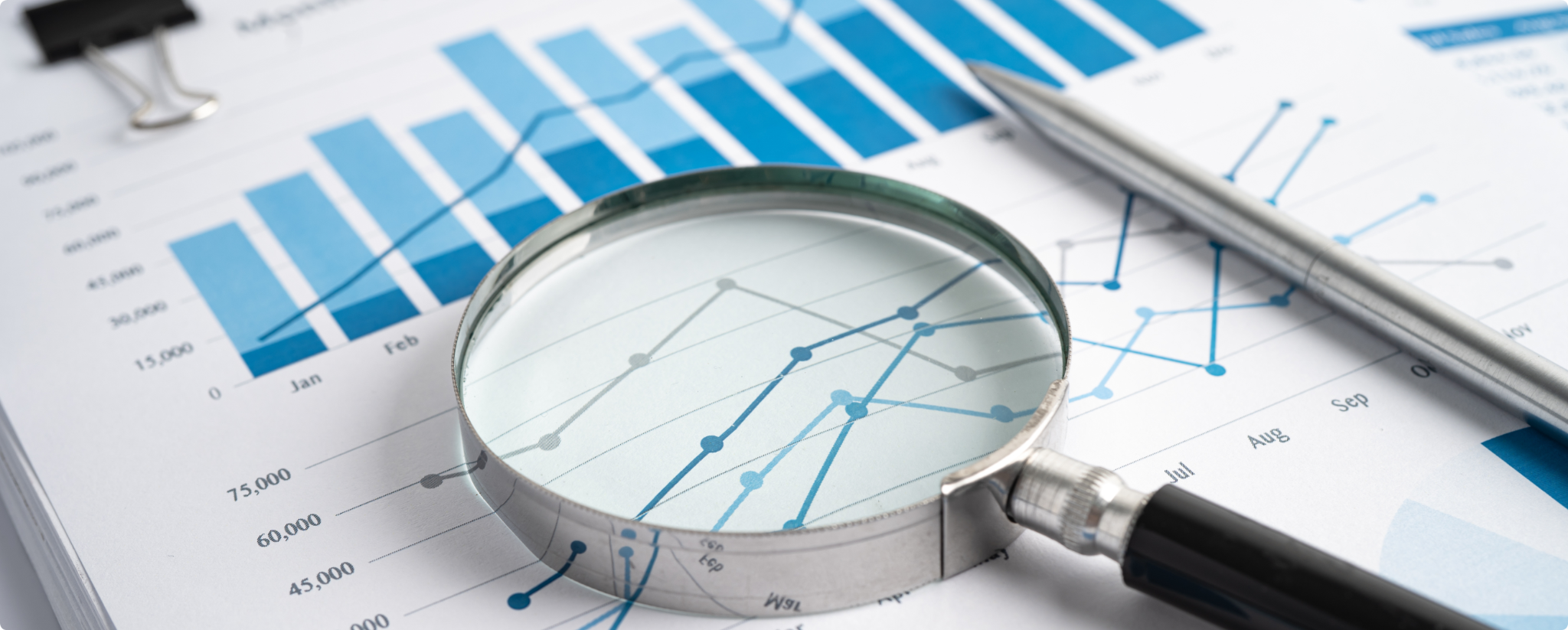 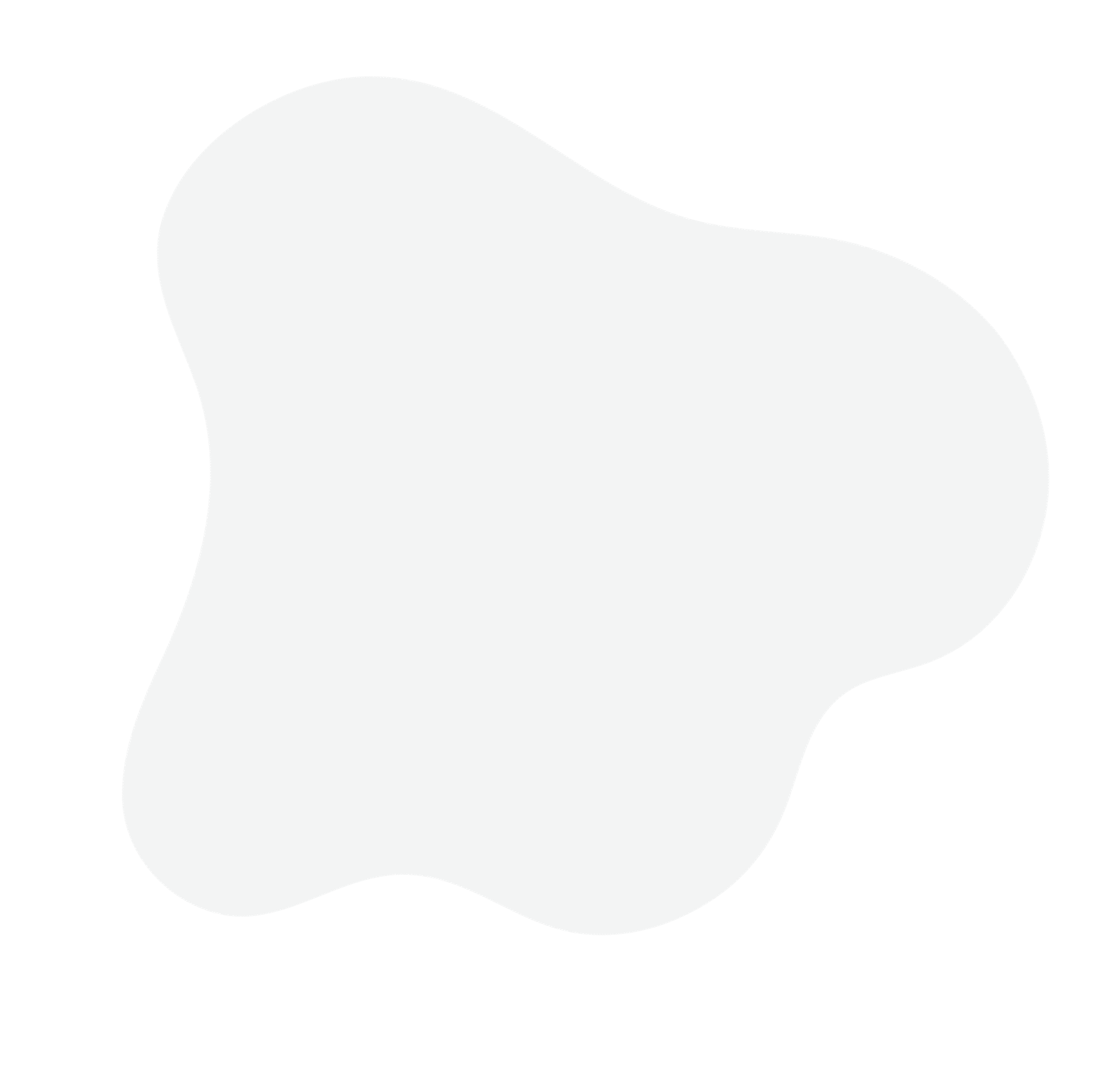 HOME
ABOUT
SERVICE
CONTACT
LOGO
Mission
Vision
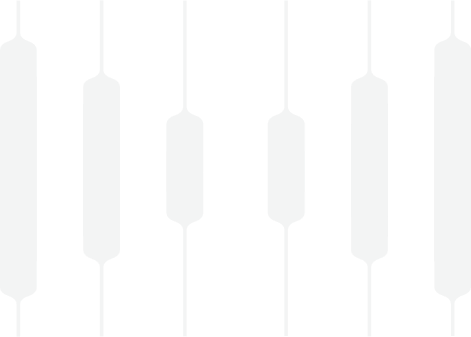 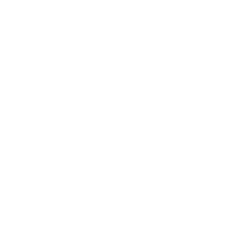 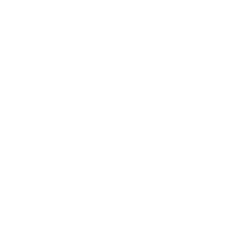 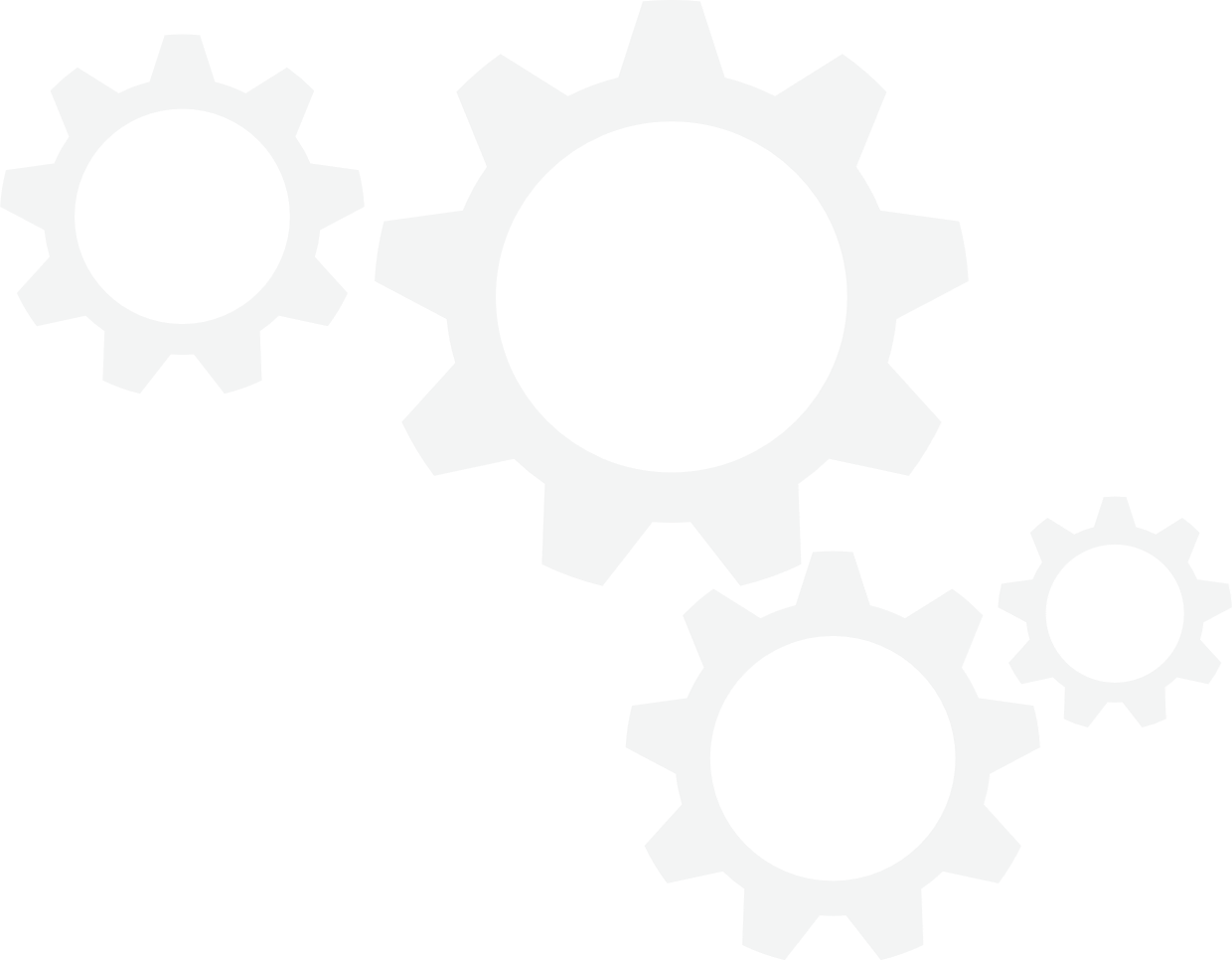 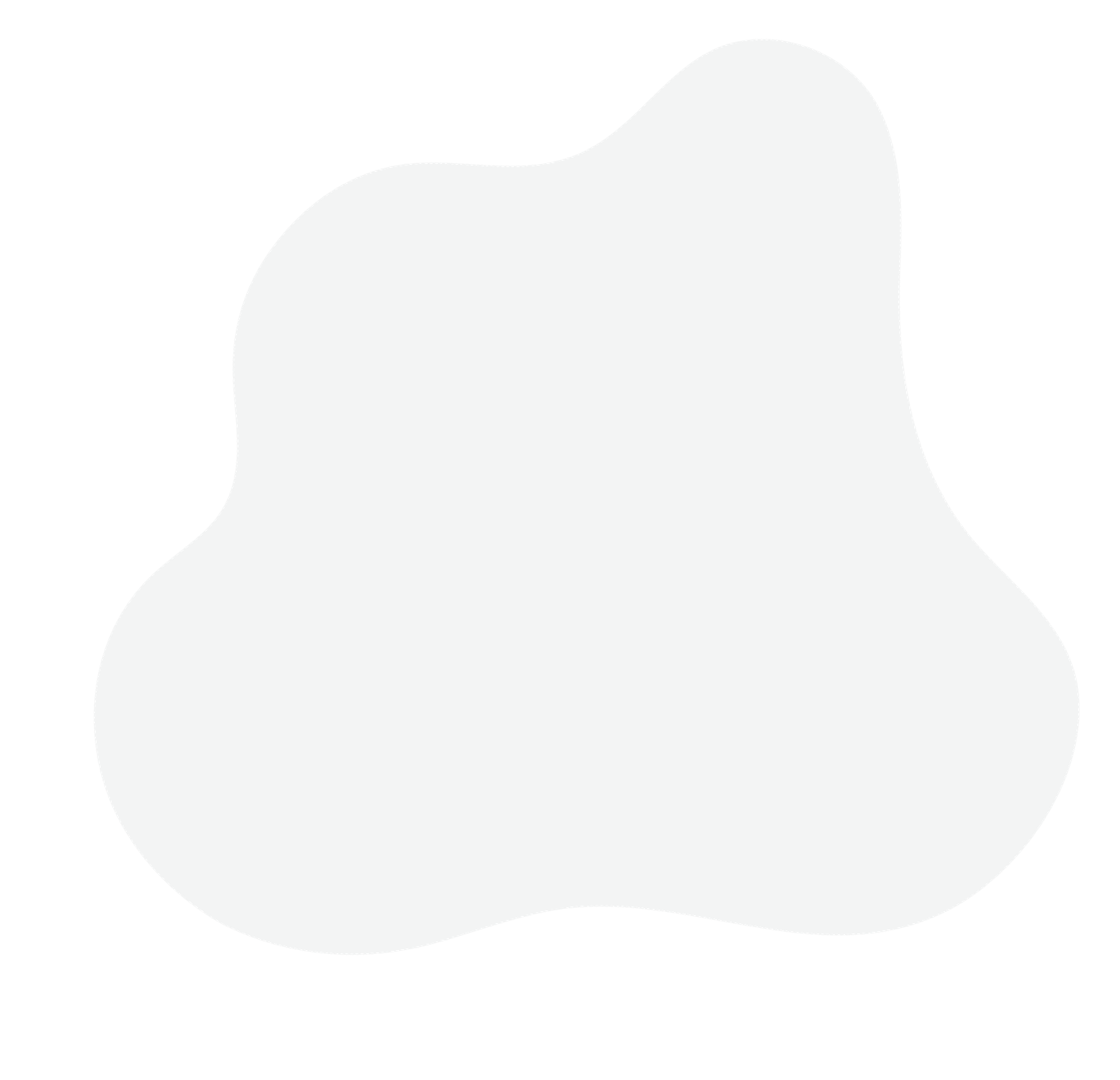 Vision is the guiding force that propels us forward, illuminating the path towards our aspirations and goals. It is the clear image of what we wish to achieve, a beacon of hope in times of uncertainty. With a strong vision, we are able to set our sights on the horizon, pushing beyond obstacles.
Embarking on a mission is a journey filled with purpose and determination. It is a quest to achieve a goal, to make a difference, to leave a mark on the world. A mission calls for courage, resilience, and unwavering commitment. It is a path that may be challenging, but the rewards.
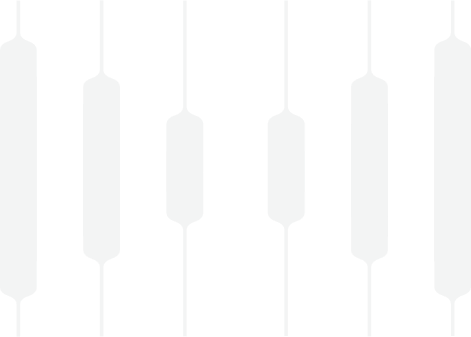 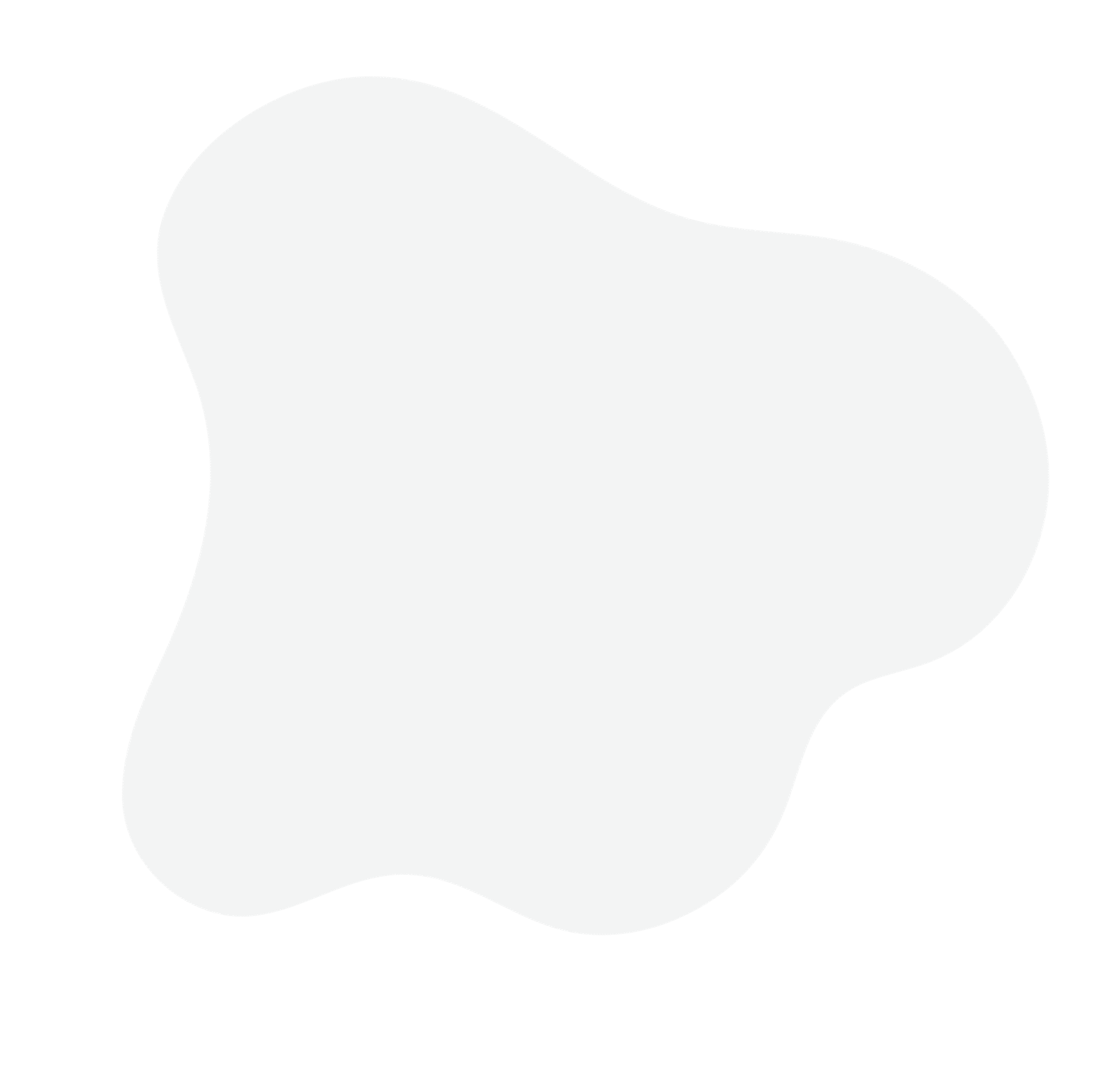 HOME
ABOUT
SERVICE
CONTACT
LOGO
Our Projects
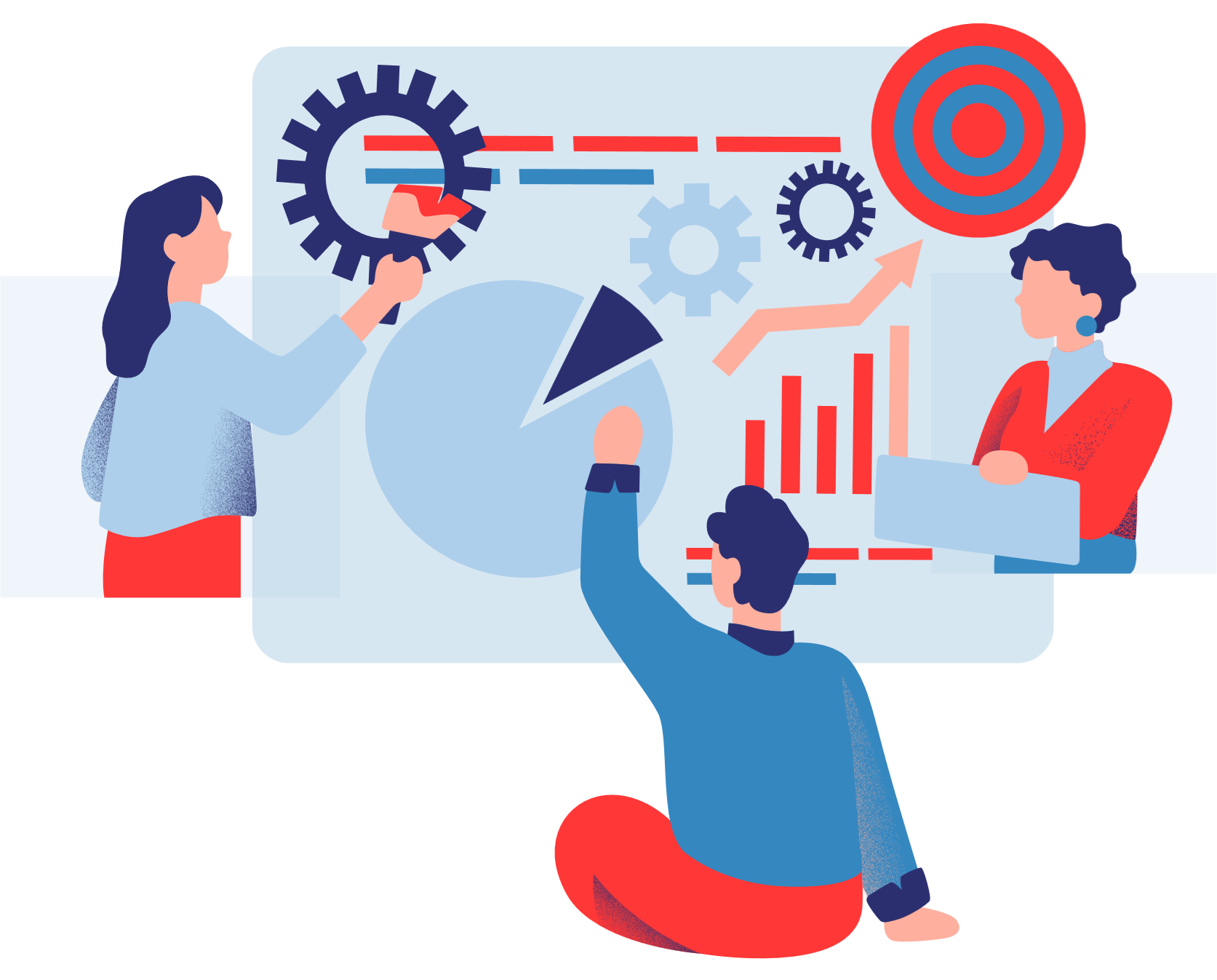 At our core, we are driven by a passion for innovation and a commitment to excellence in all that we do. Our projects embody our dedication to creating impactful solutions that make a difference in the world. 

From groundbreaking technological advancements to community-driven initiatives, each project we undertake is a testament to our belief in the power of creativity and collaboration.We strive to push the boundaries of what is possible, constantly seeking new ways to address challenges and improve lives.
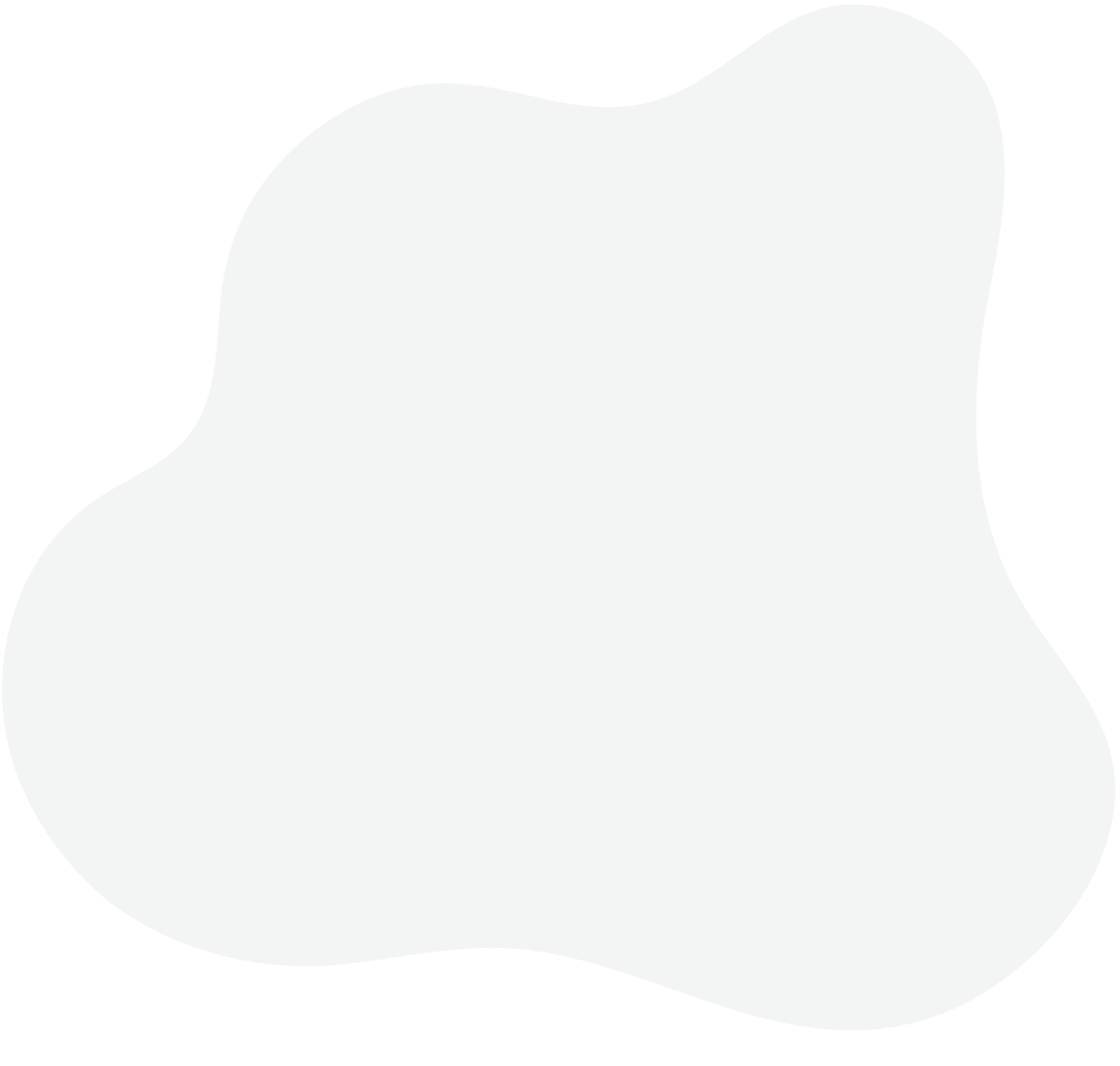 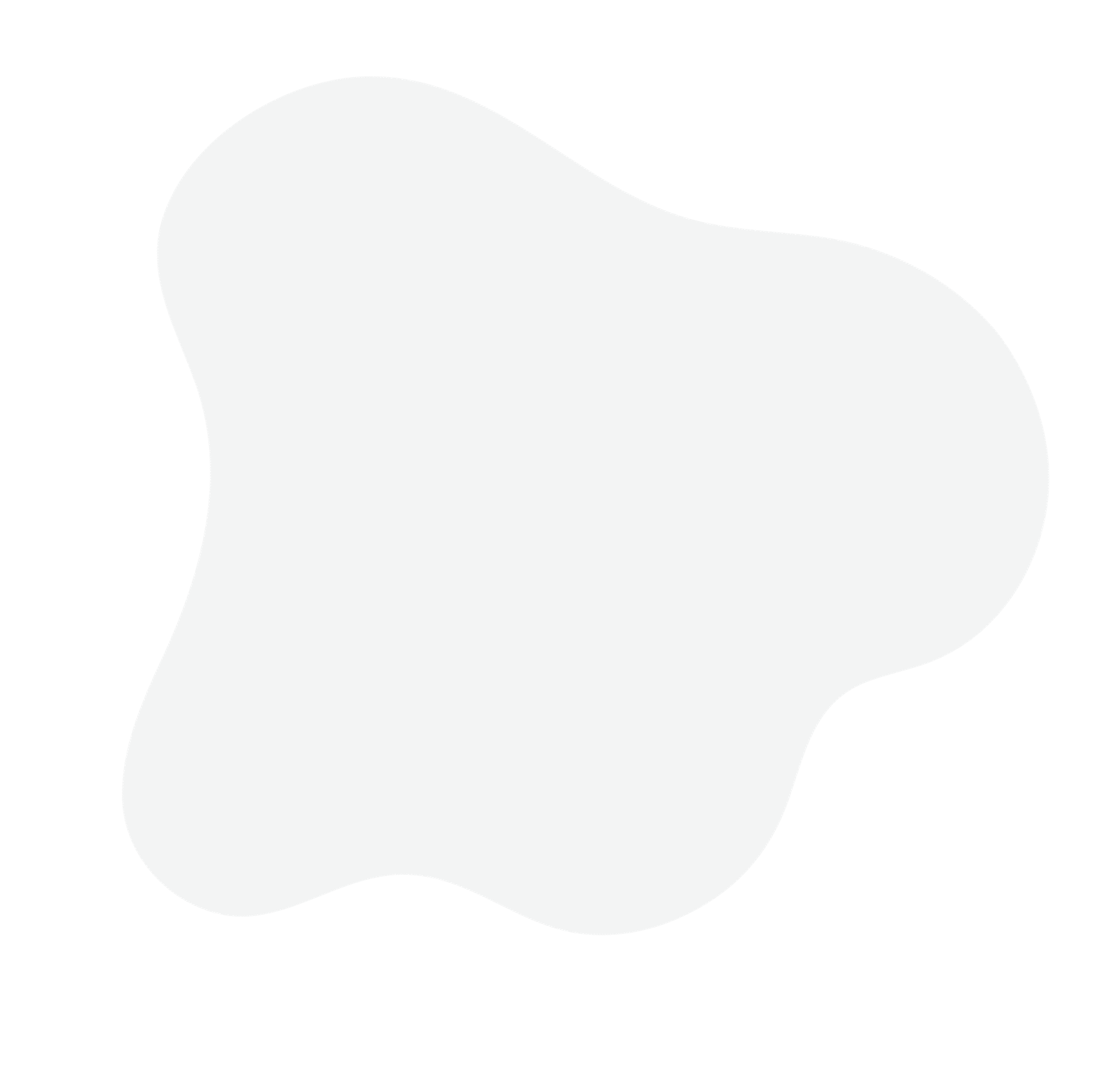 HOME
ABOUT
SERVICE
CONTACT
LOGO
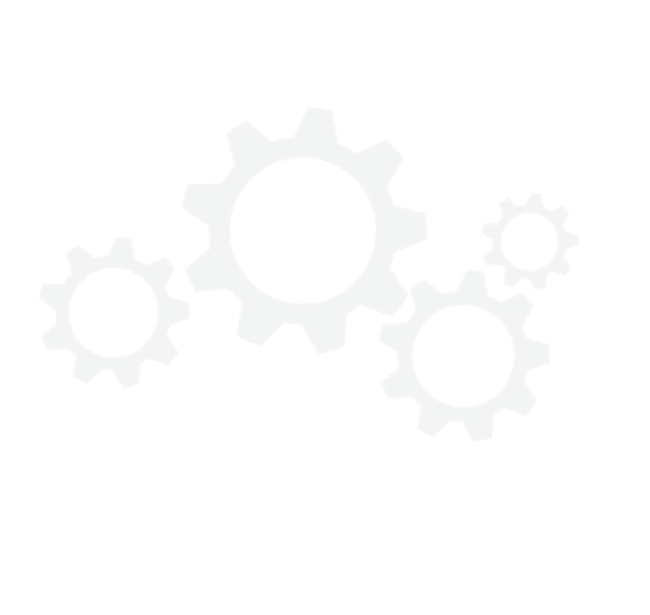 Commodity Management
Your Text
Your Text
Elaborate on what you want to discuss.
Elaborate on what you want to discuss.
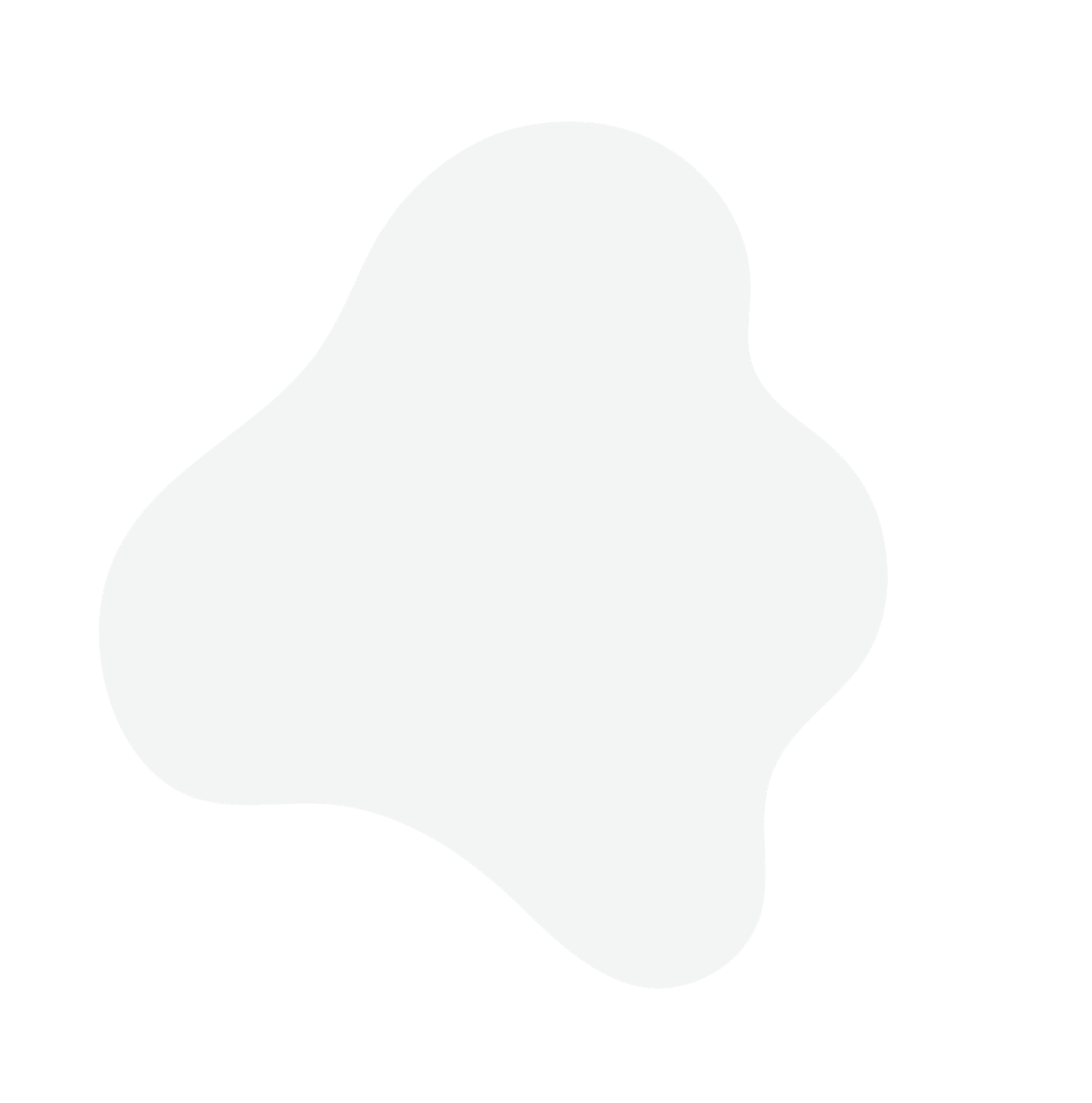 Your Text
Your Text
Elaborate on what you want to discuss.
Elaborate on what you want to discuss.
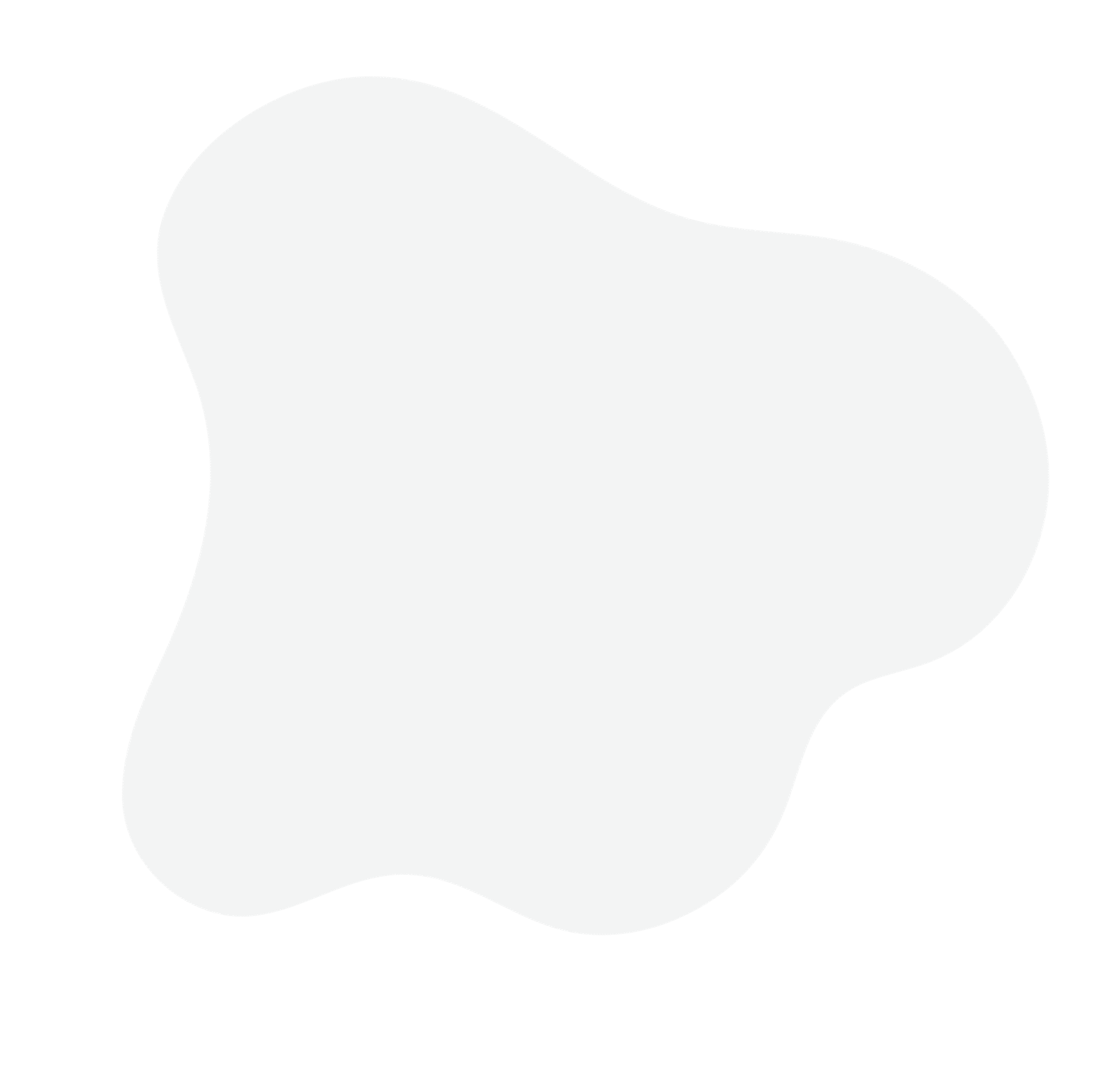 HOME
ABOUT
SERVICE
CONTACT
LOGO
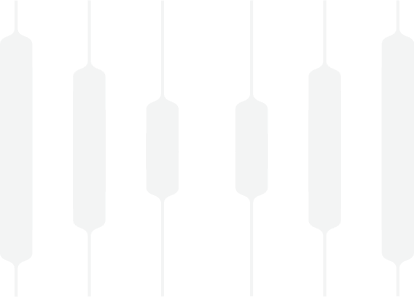 Gallery Image
What can you say about your projects? Share it here!
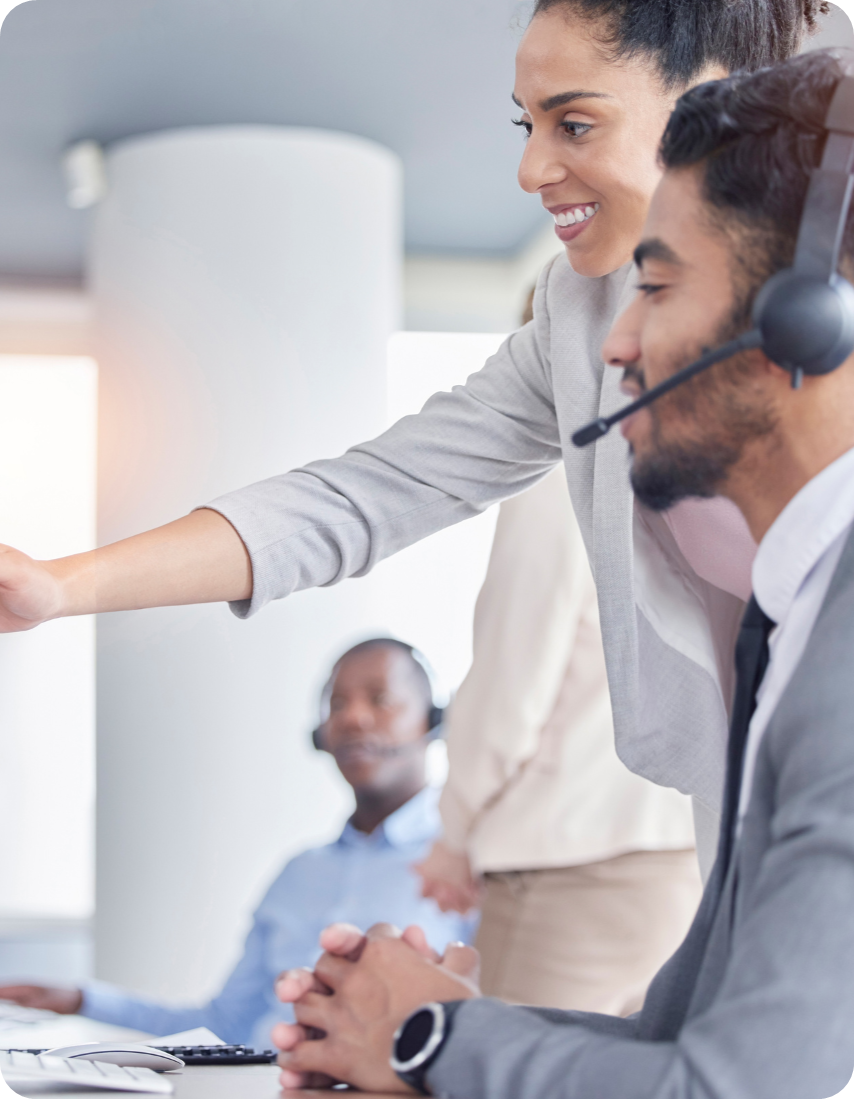 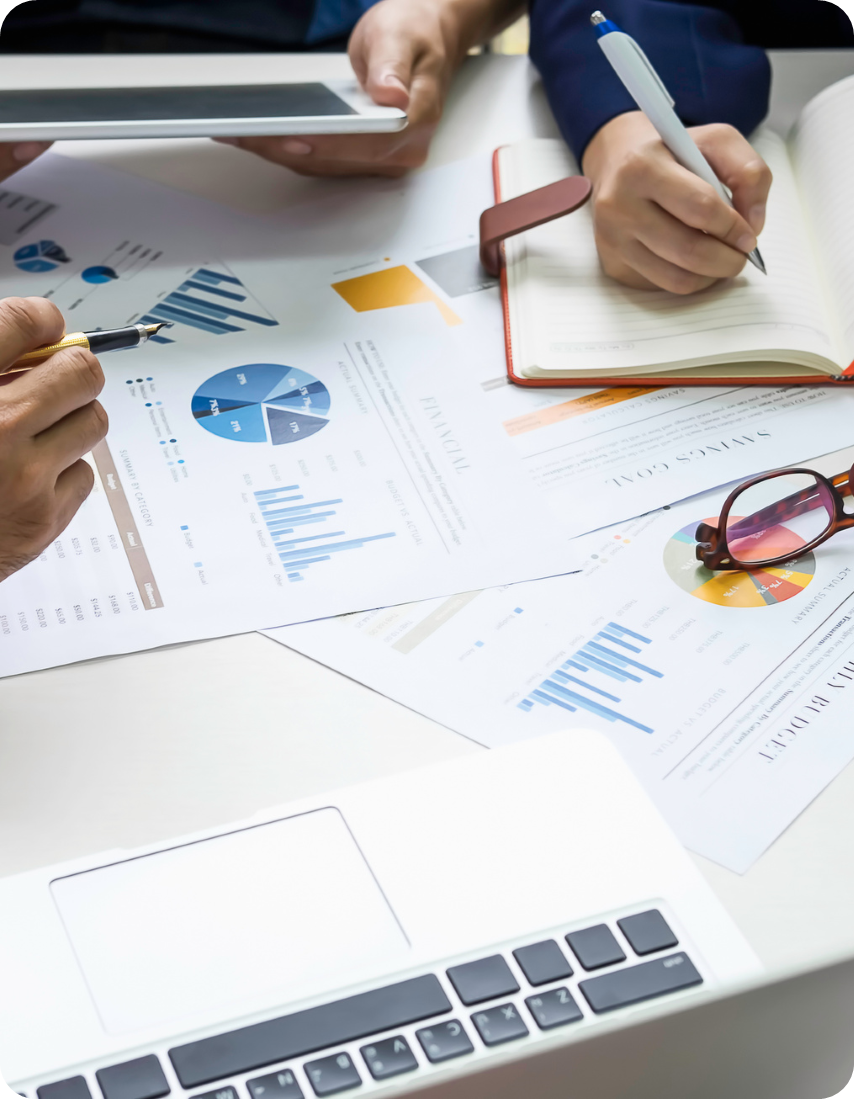 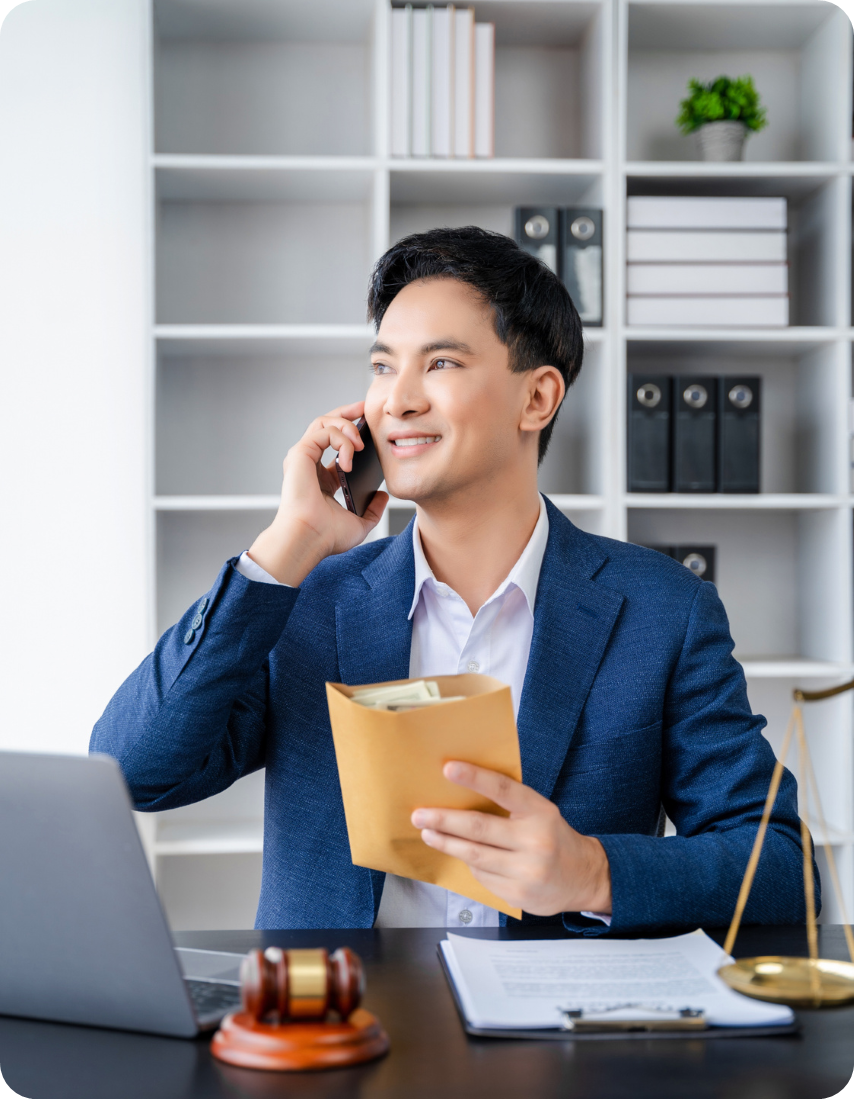 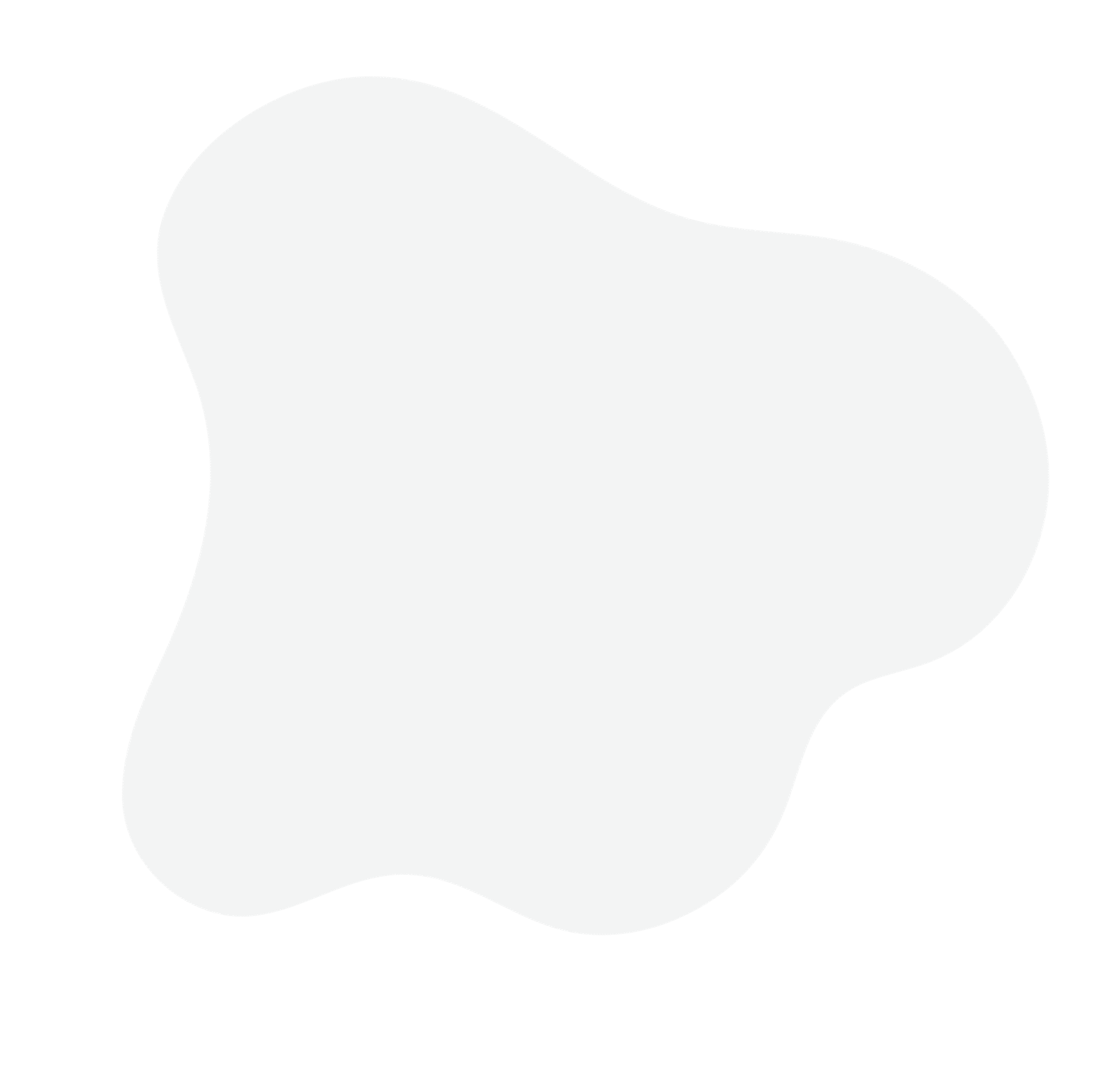 HOME
ABOUT
SERVICE
CONTACT
LOGO
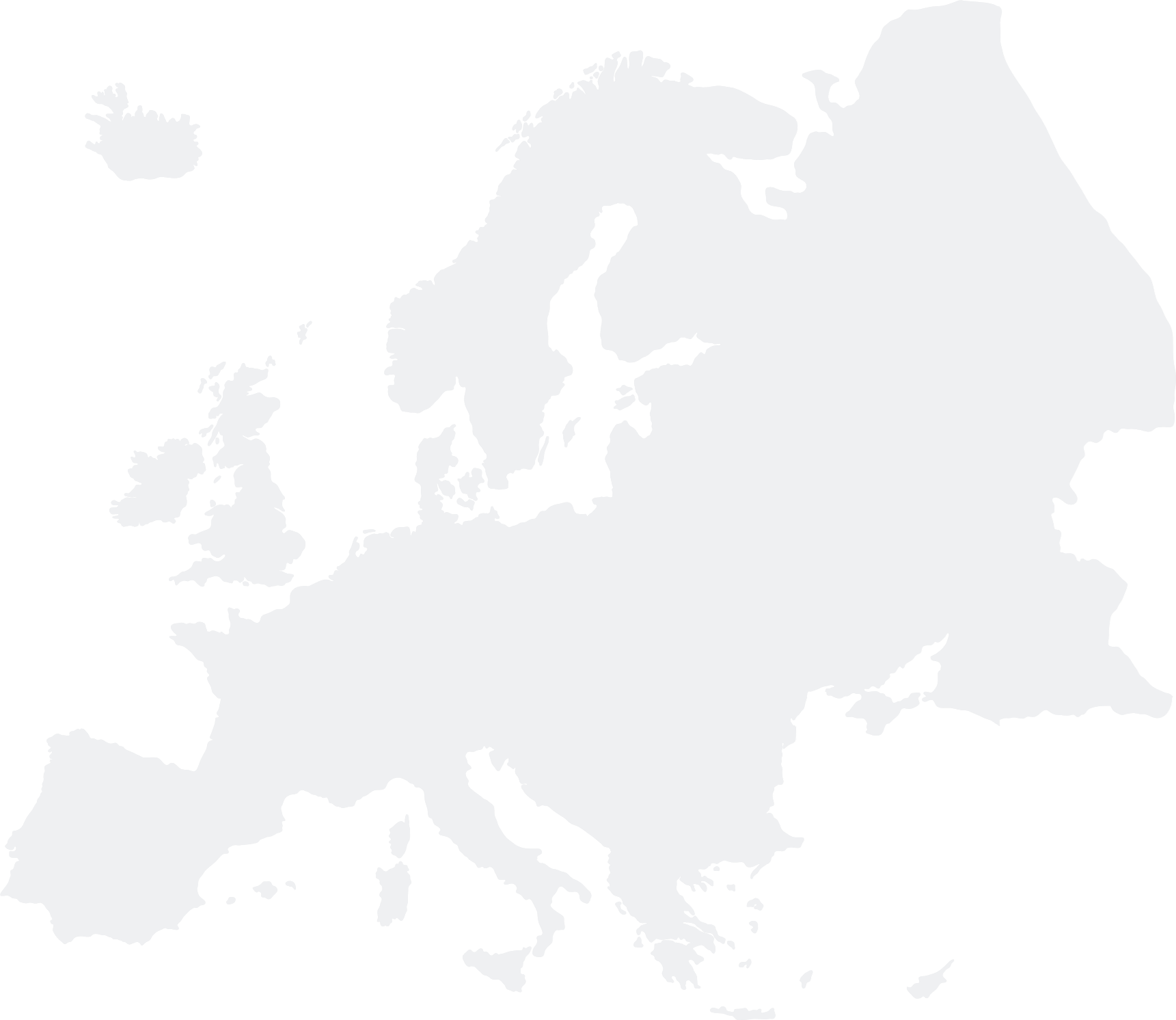 Regional Analysis
Province of North Carolina
Pennsylvania
West Virginia
Canada
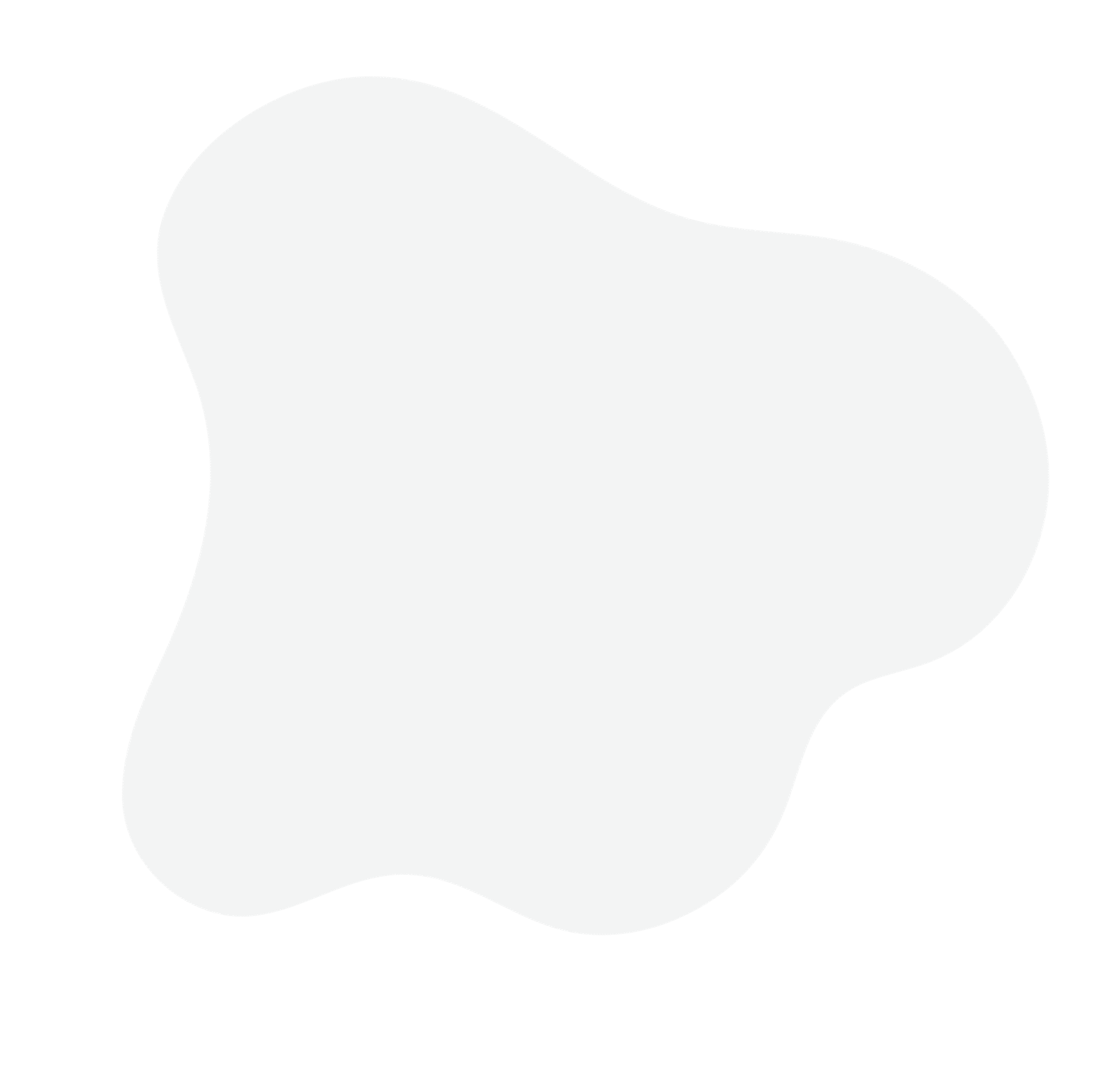 HOME
ABOUT
SERVICE
CONTACT
LOGO
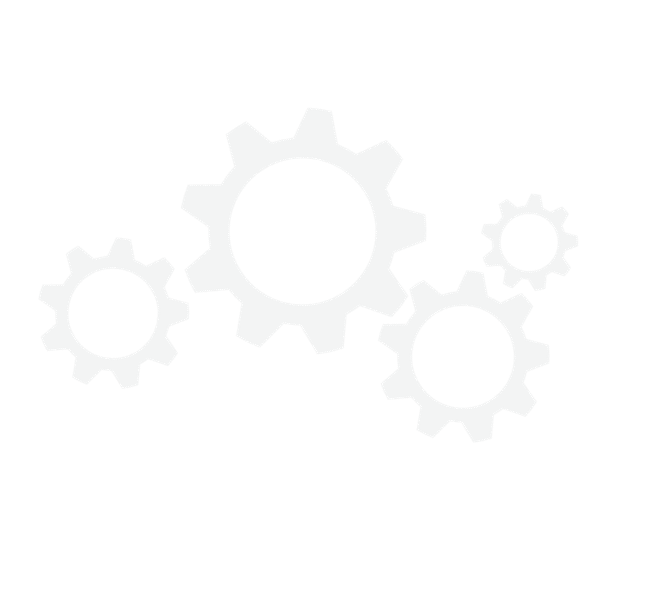 Market Segmentation
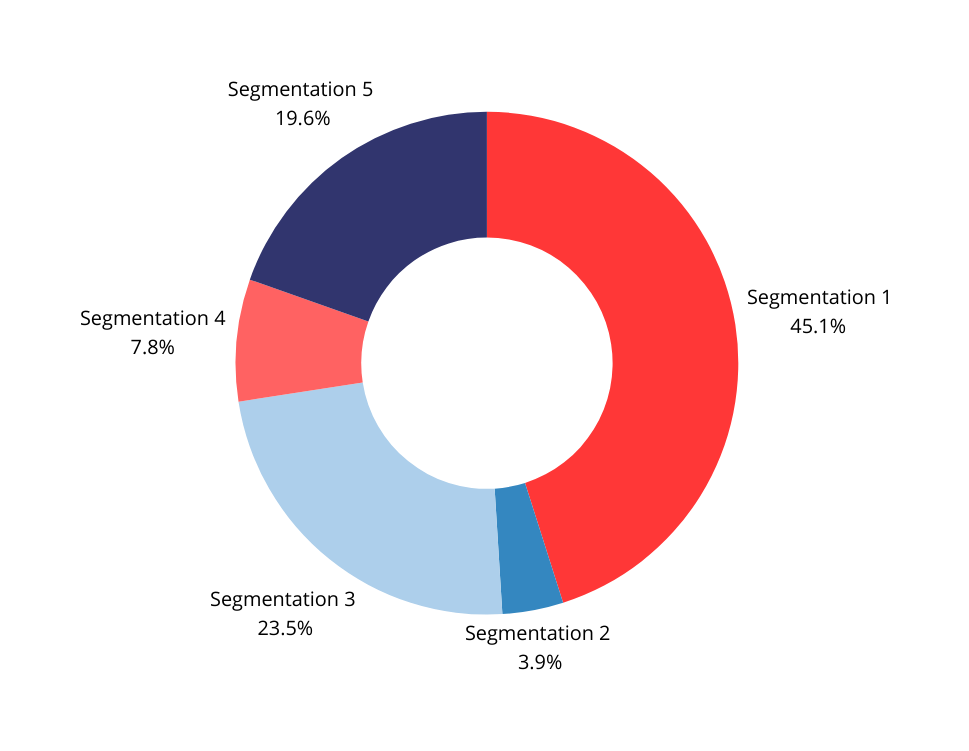 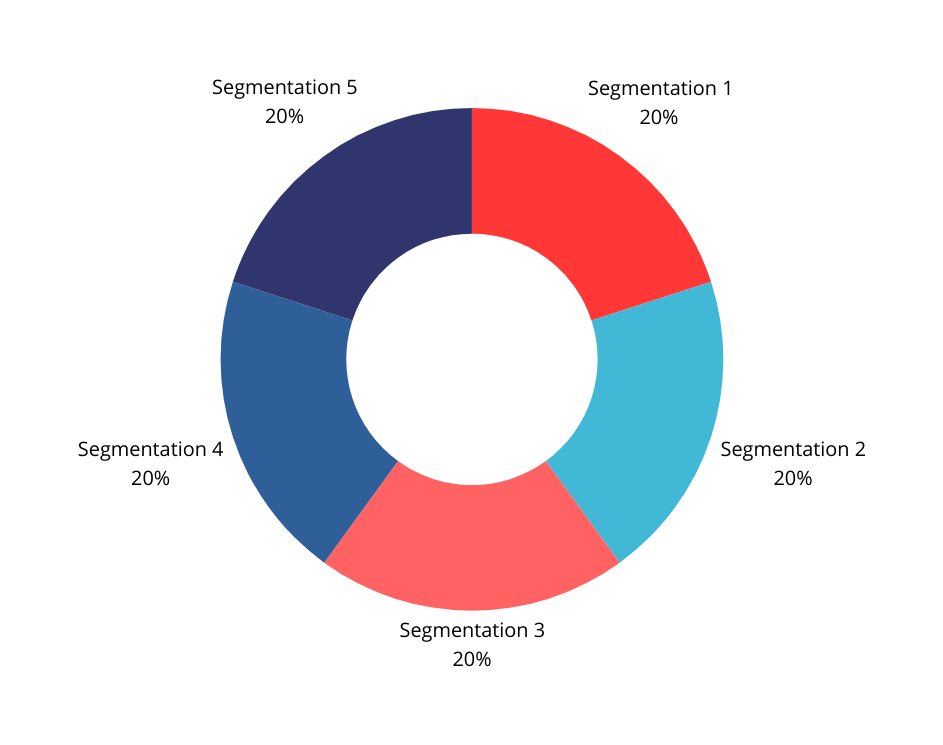 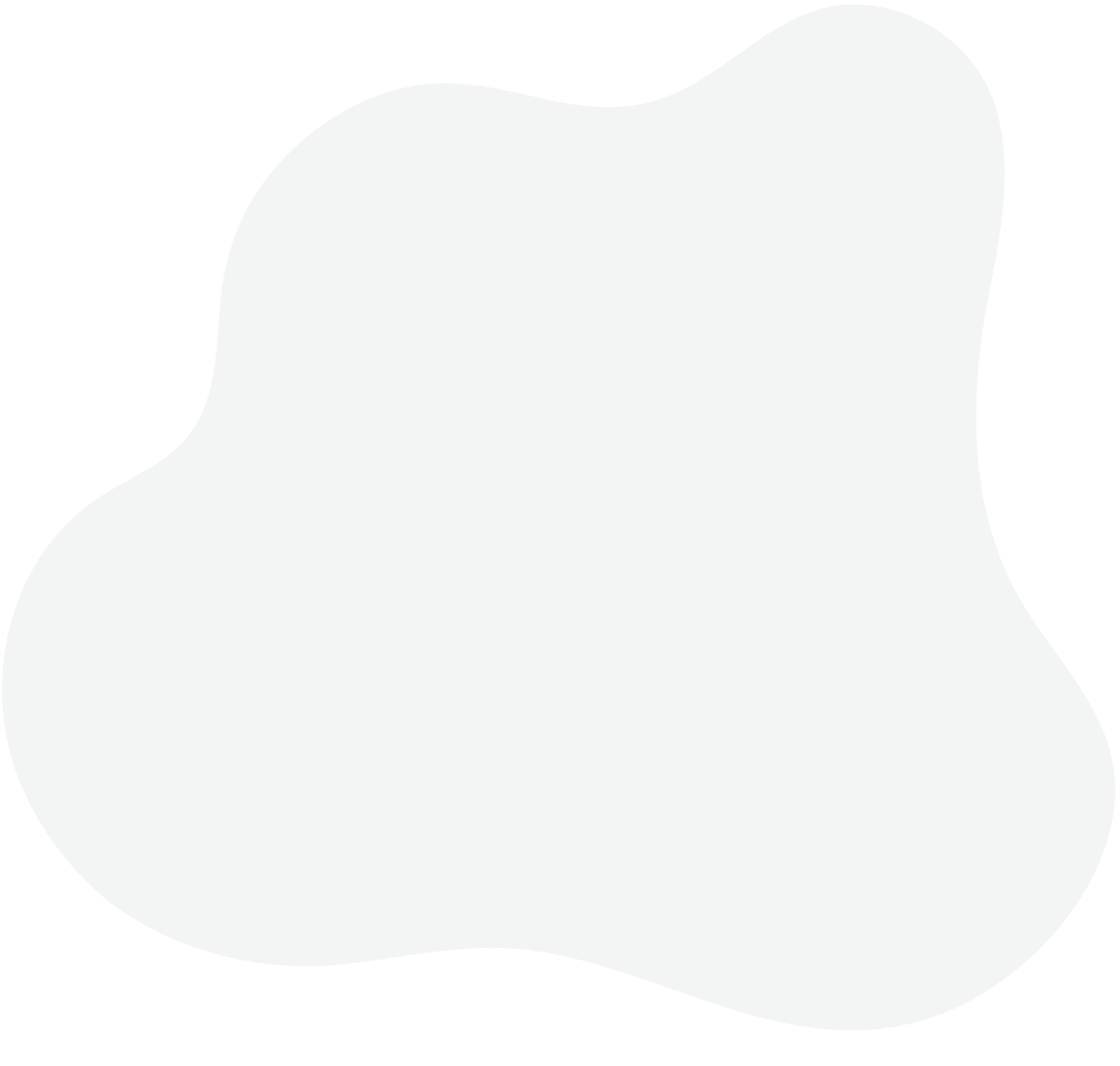 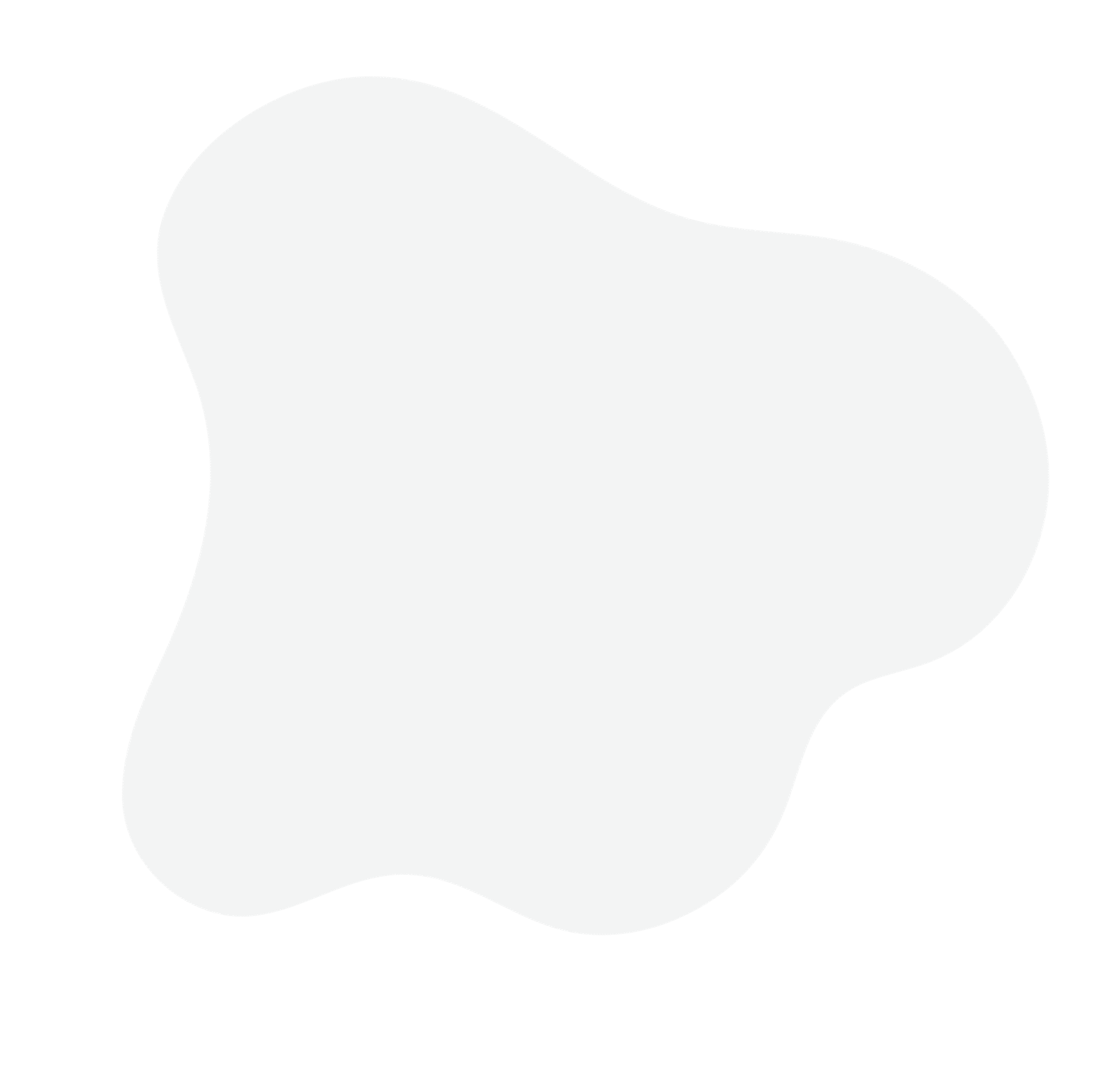 HOME
ABOUT
SERVICE
CONTACT
LOGO
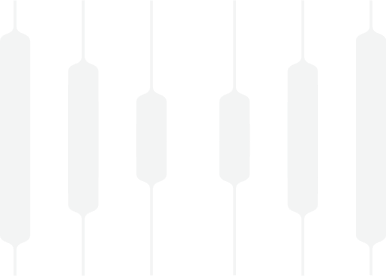 Testimonials
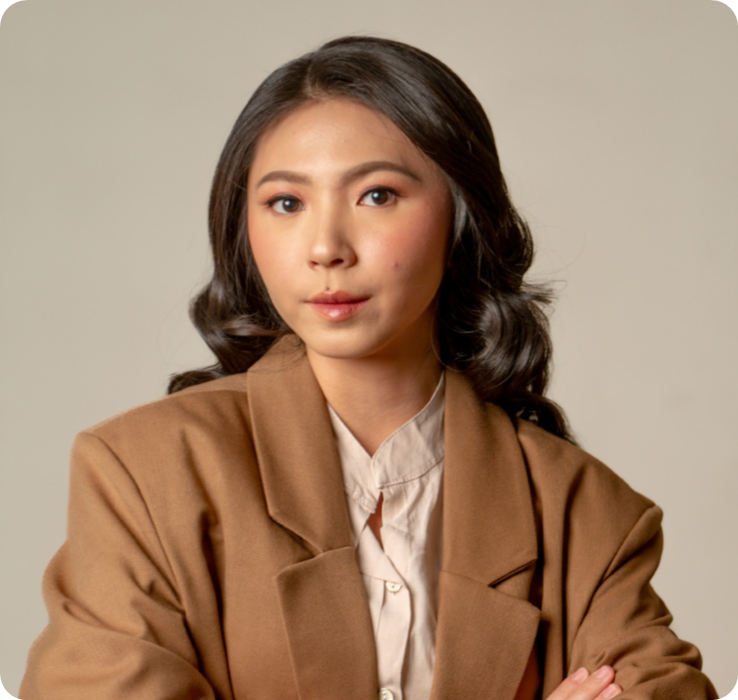 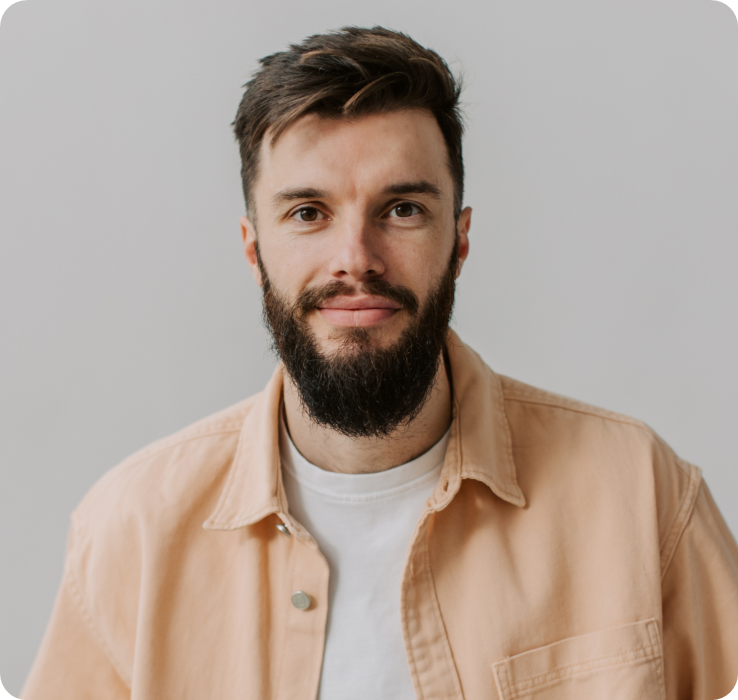 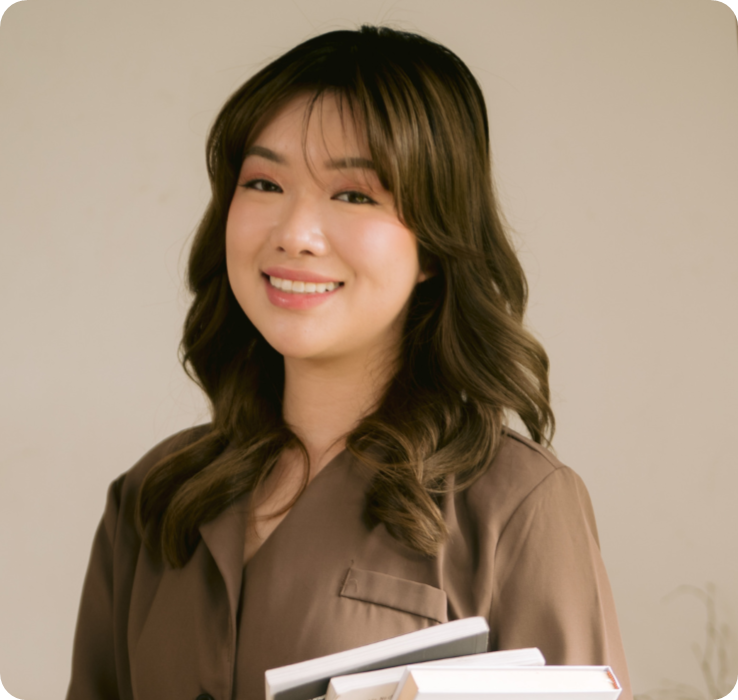 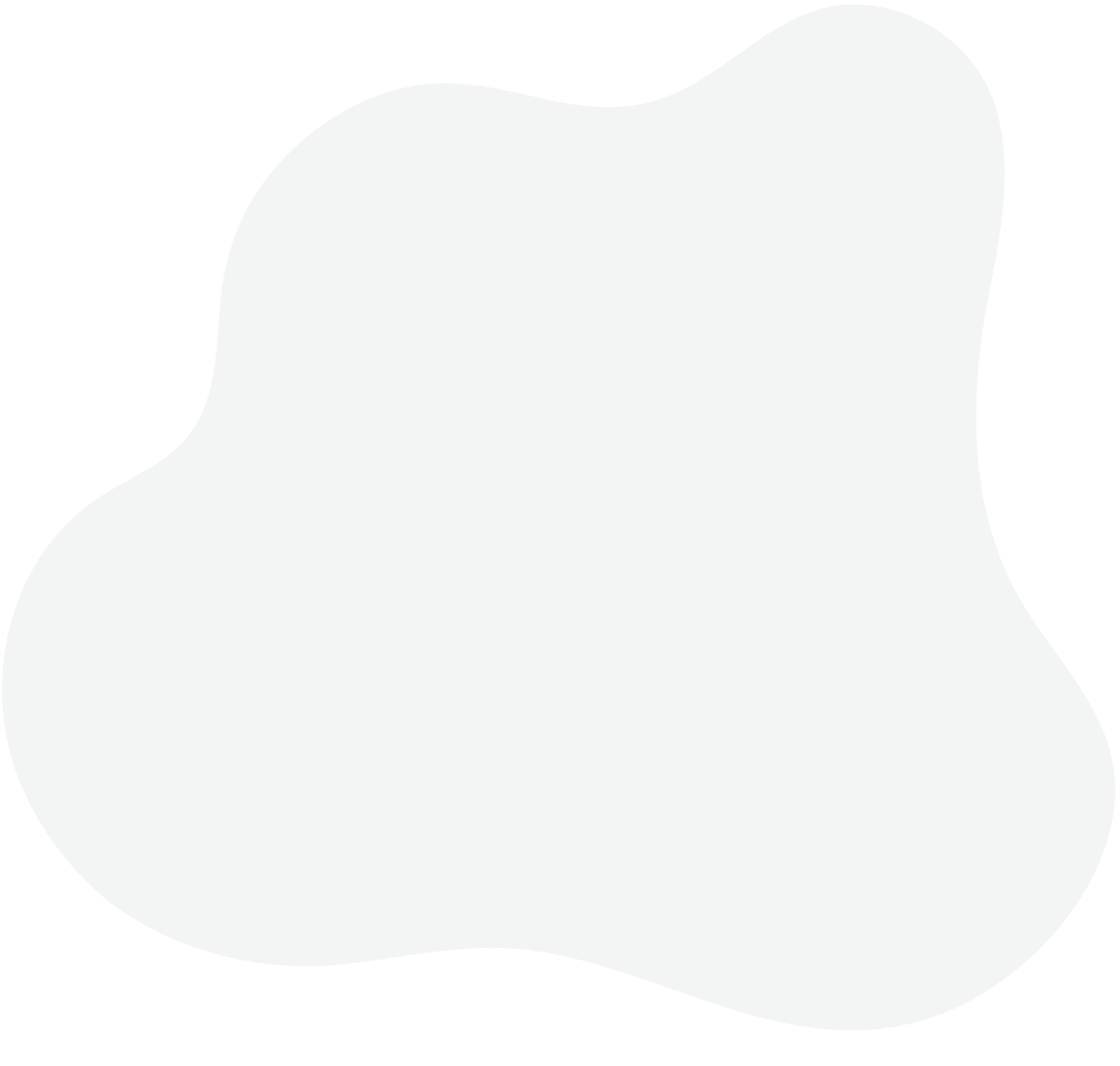 Client name
Client name
Client name
Elaborate on what you want to discuss.
Elaborate on what you want to discuss.
Elaborate on what you want to discuss.
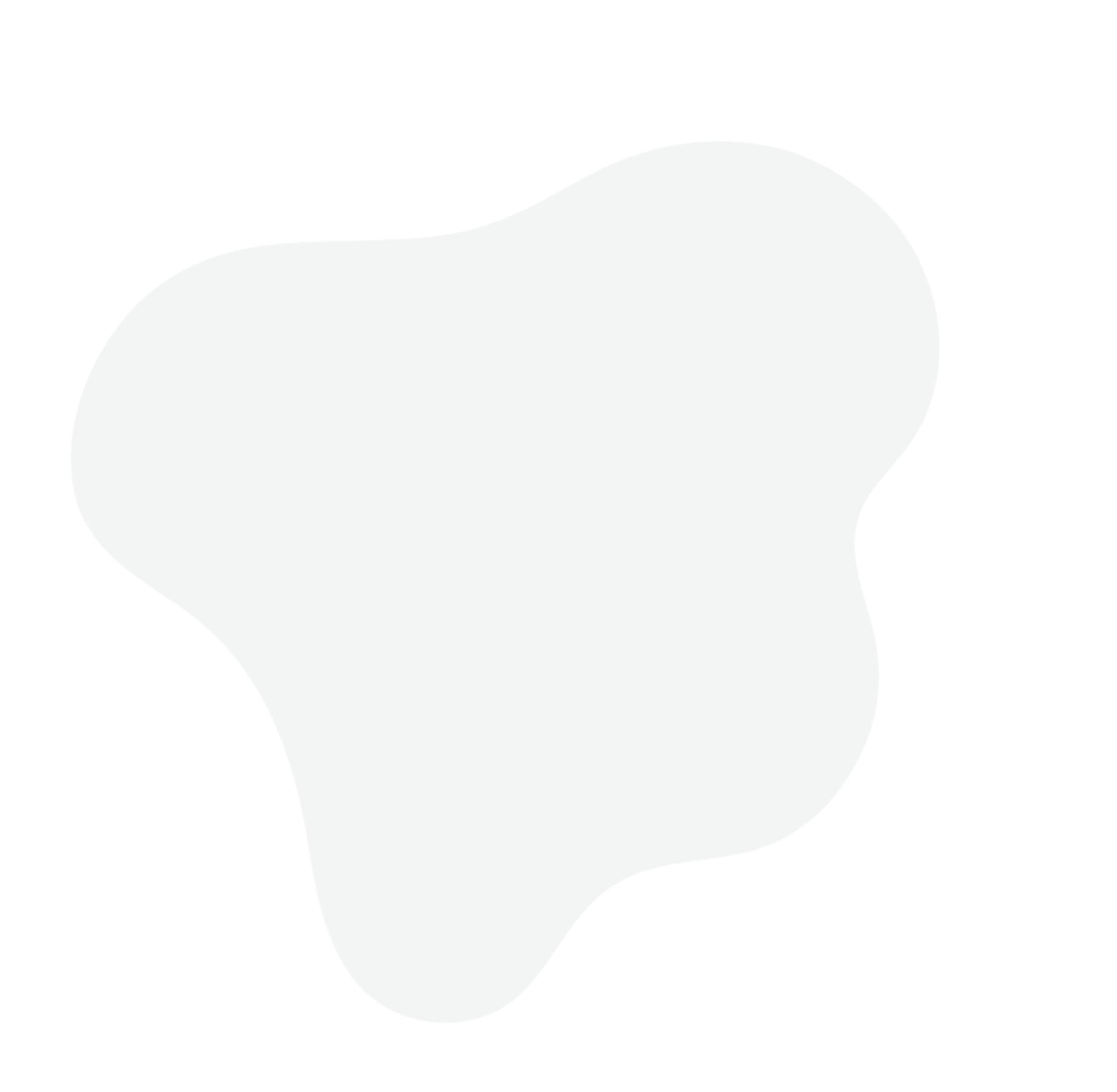 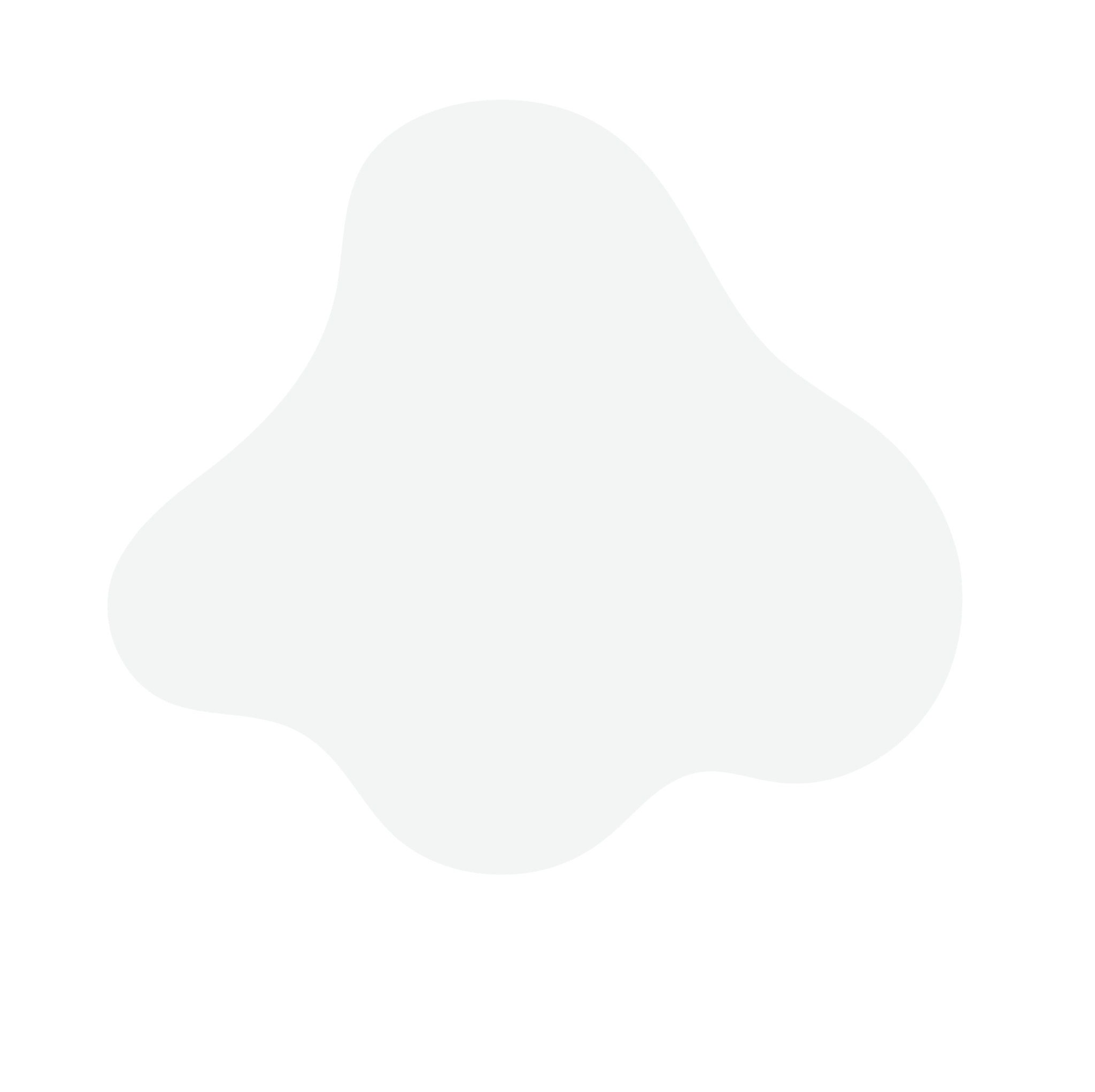 HOME
ABOUT
CONTACT
SERVICE
LOGO
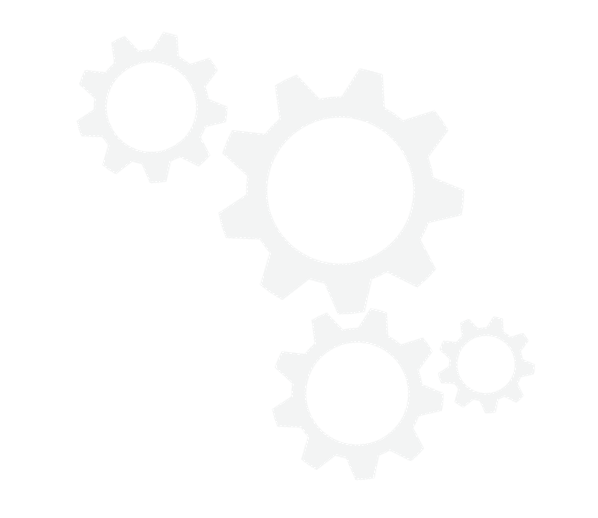 About Us
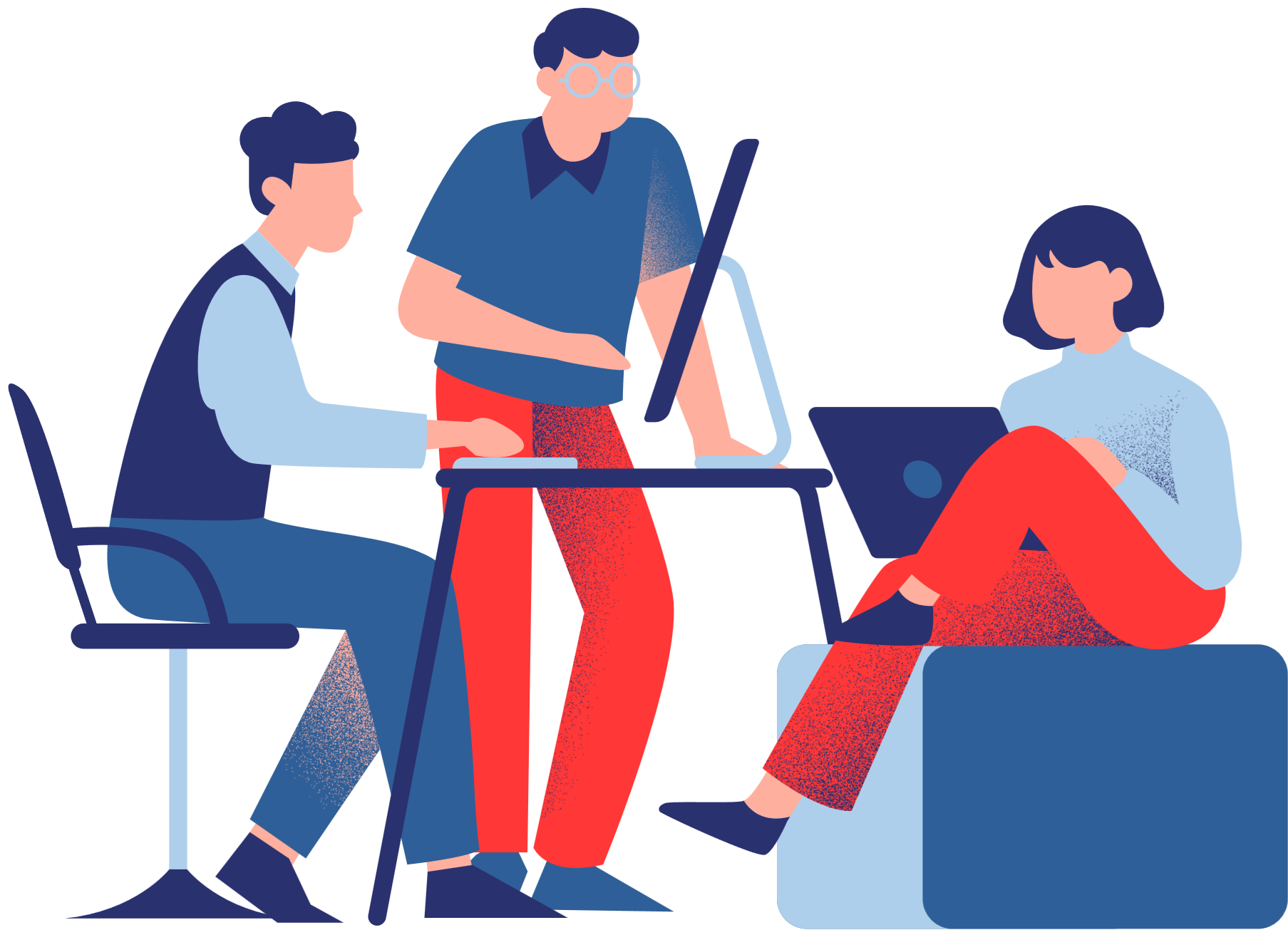 We are a team of passionate individuals dedicated to providing exceptional service and creating memorable experiences for our clients. With a commitment to excellence and a focus on innovation, we strive to exceed expectations and deliver top-notch results. Our goal is to build lasting relationships with our clients and make a positive impact in everything we do. Thank you for choosing us to be a part of your journey.
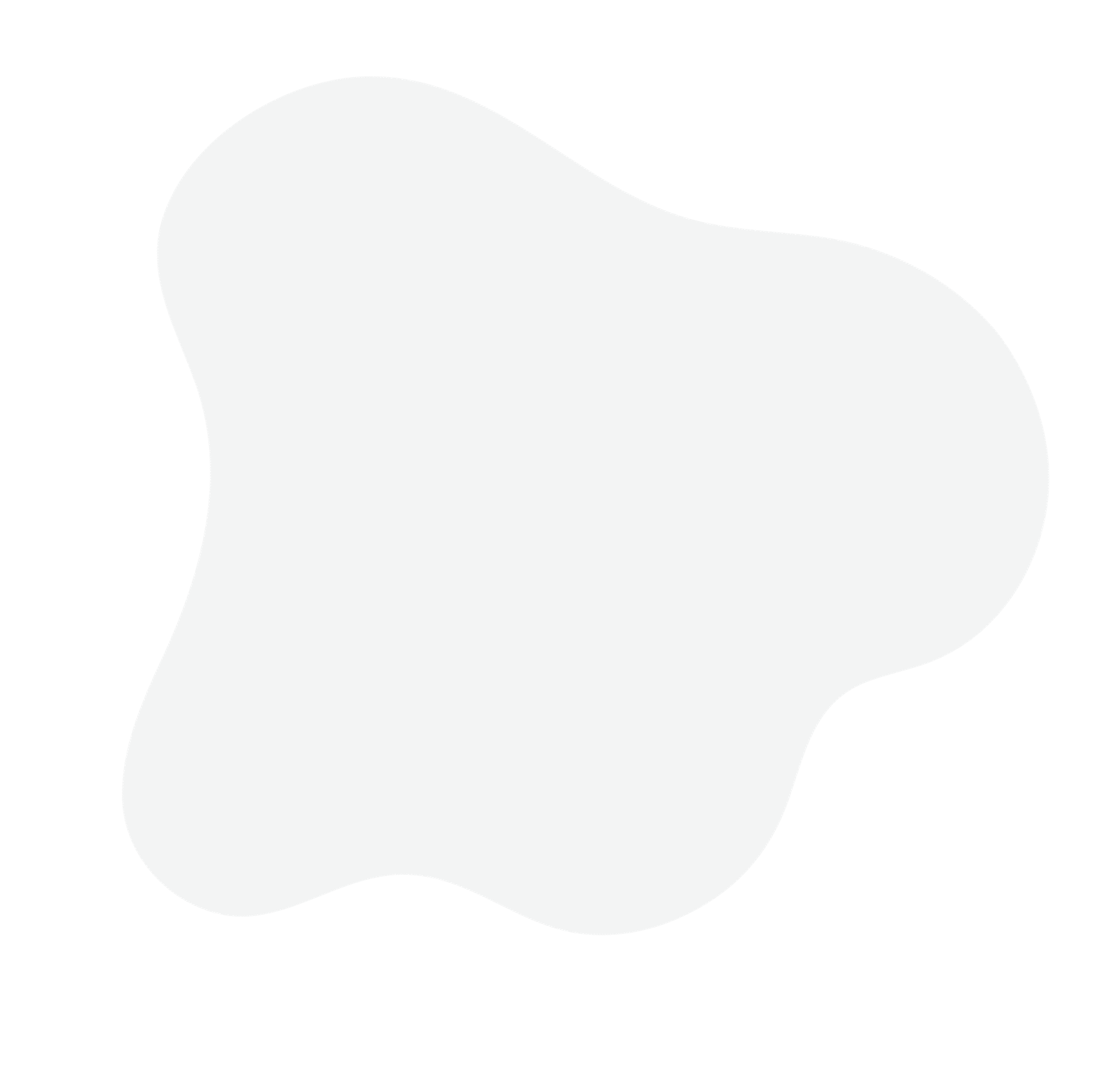 HOME
ABOUT
SERVICE
CONTACT
LOGO
Commodity Trading Risk Management
Your Text
Your Text
Elaborate on what you want to discuss.
Elaborate on what you want to discuss.
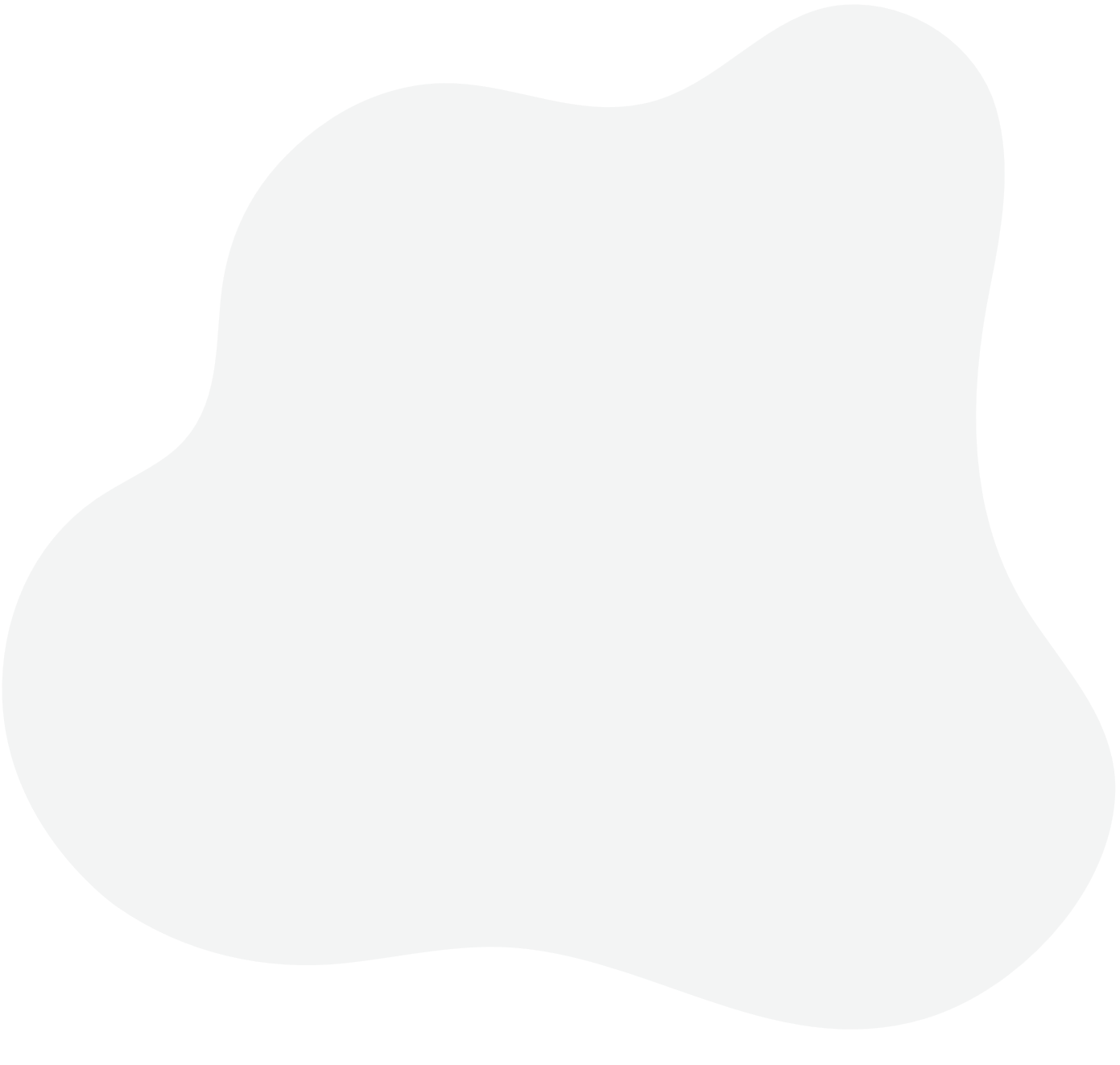 Your Text
Your Text
Elaborate on what you want to discuss.
Elaborate on what you want to discuss.
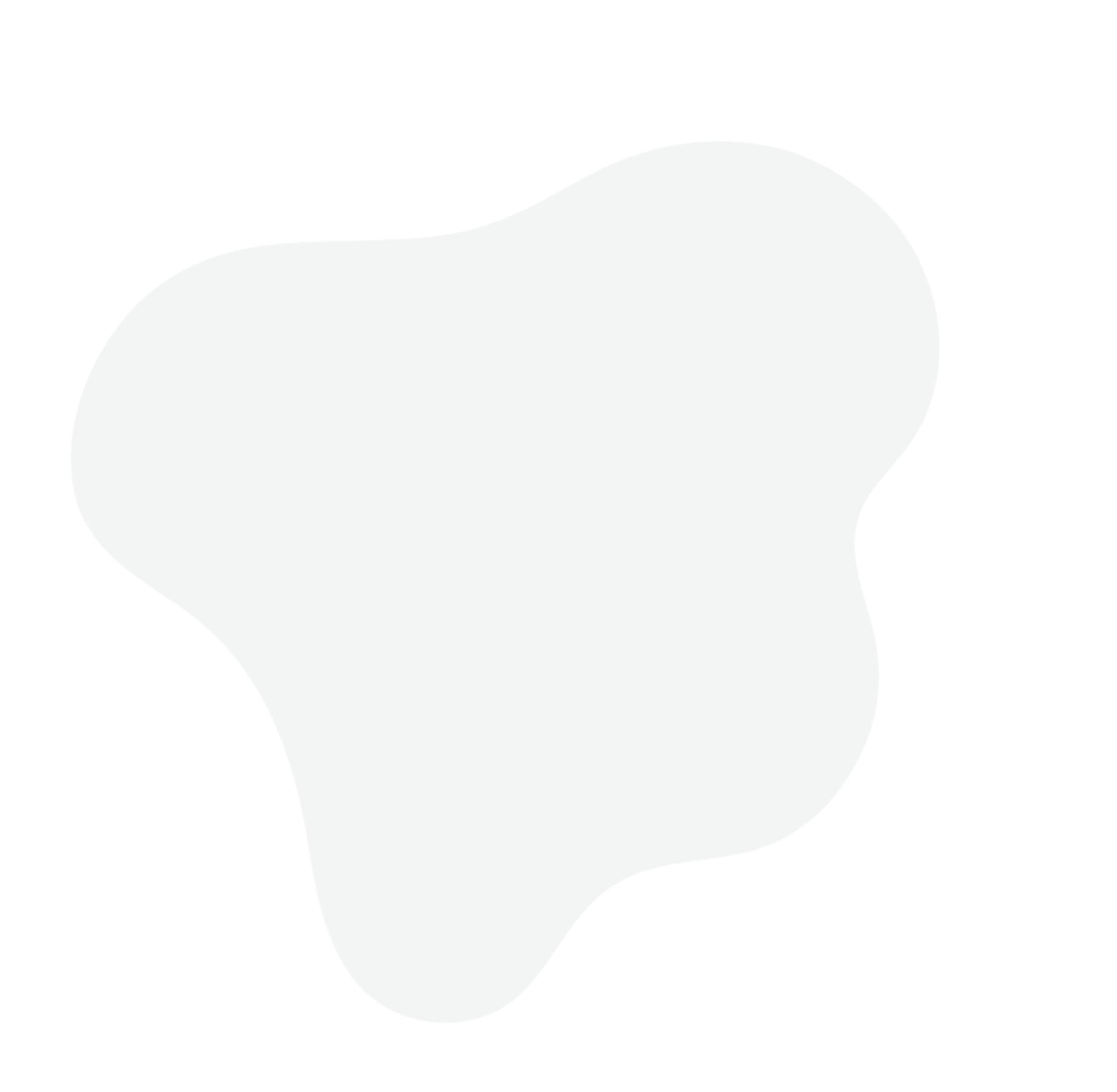 HOME
ABOUT
SERVICE
CONTACT
LOGO
Corporate strategies
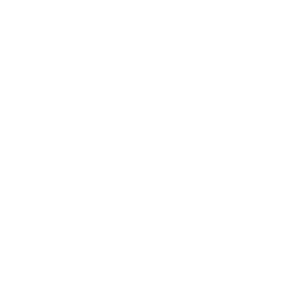 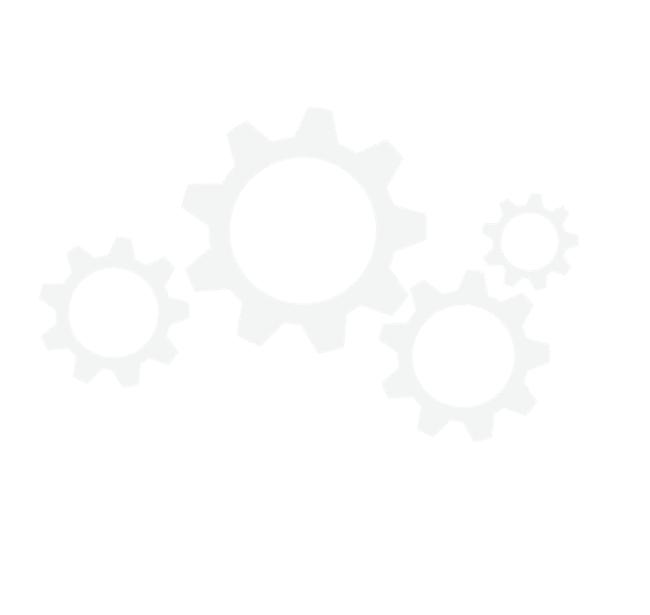 Your Text
Your Text
Your Text
Elaborate on what you want to discuss.
Elaborate on what you want to discuss.
Elaborate on what you want to discuss.
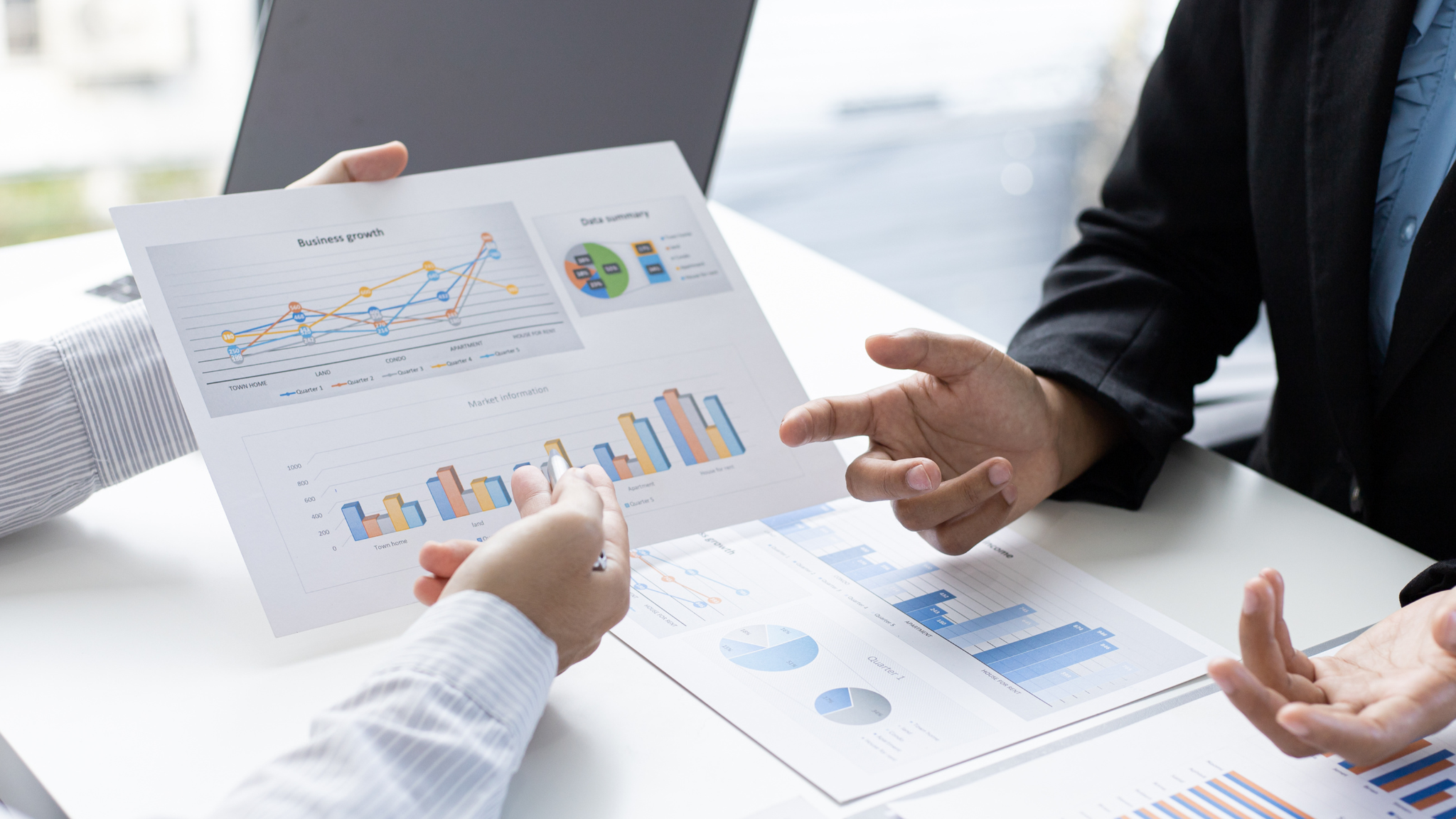 A picture is worth a thousand words
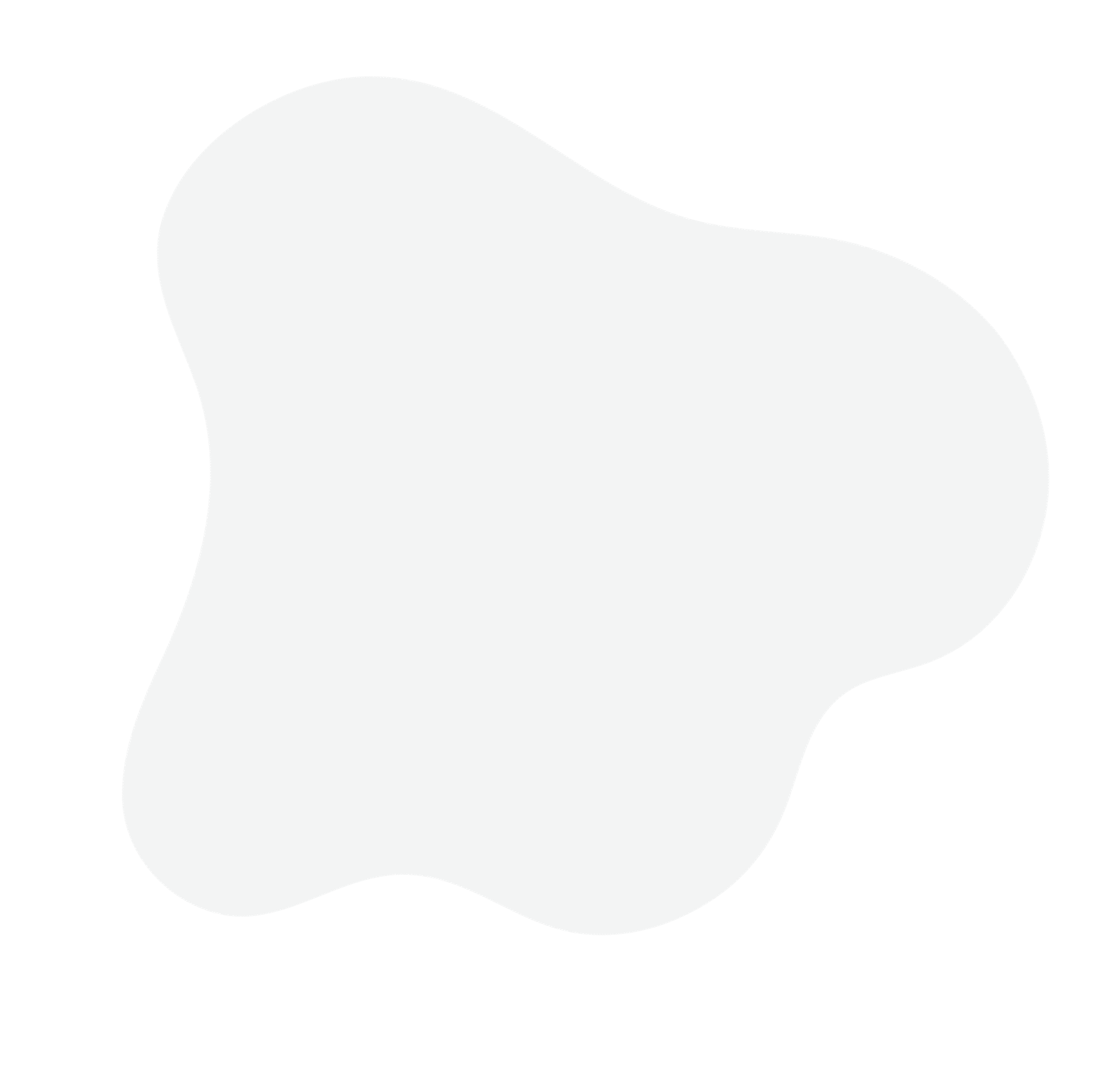 HOME
ABOUT
SERVICE
CONTACT
LOGO
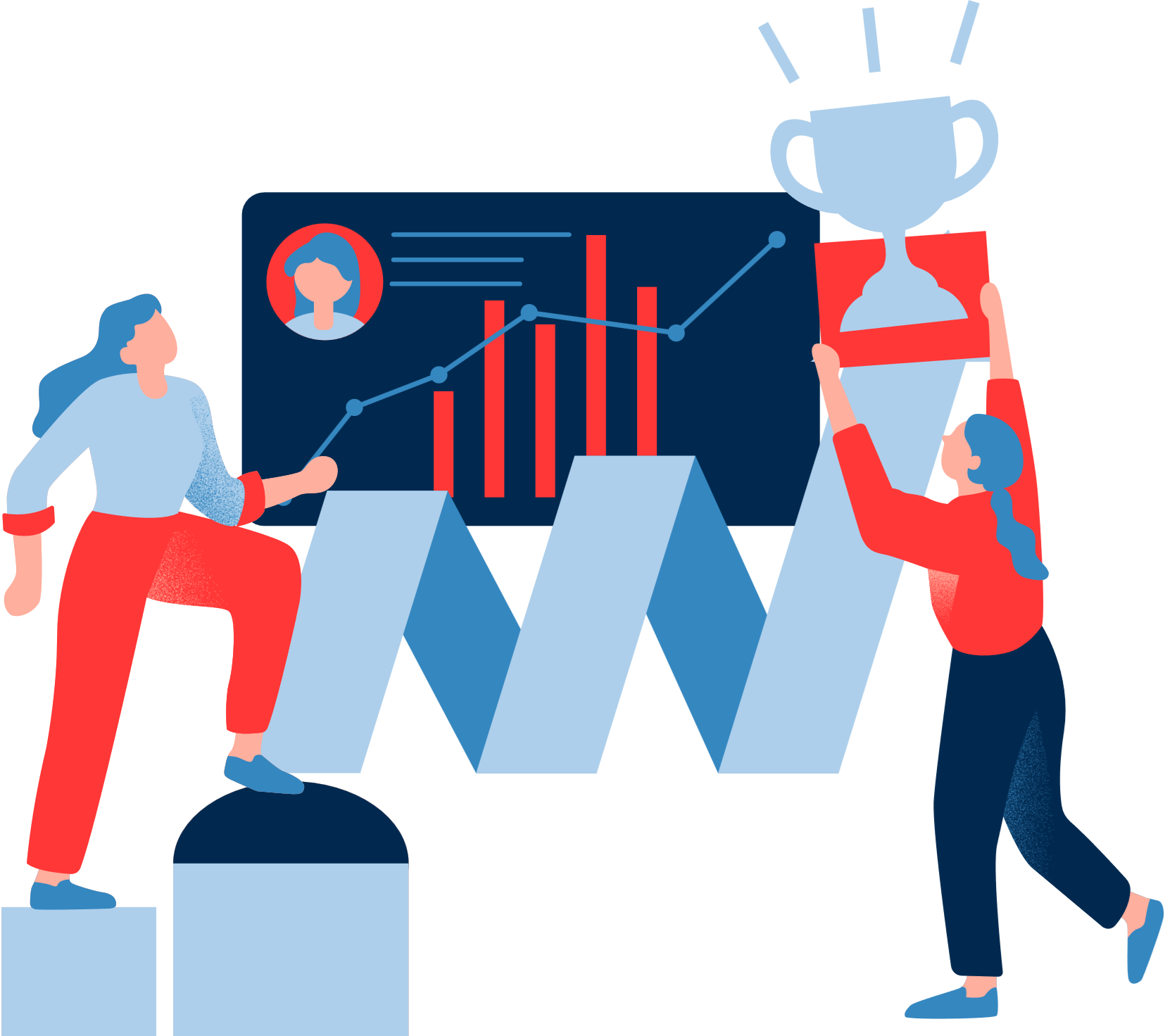 Write an original statement or inspiring quote
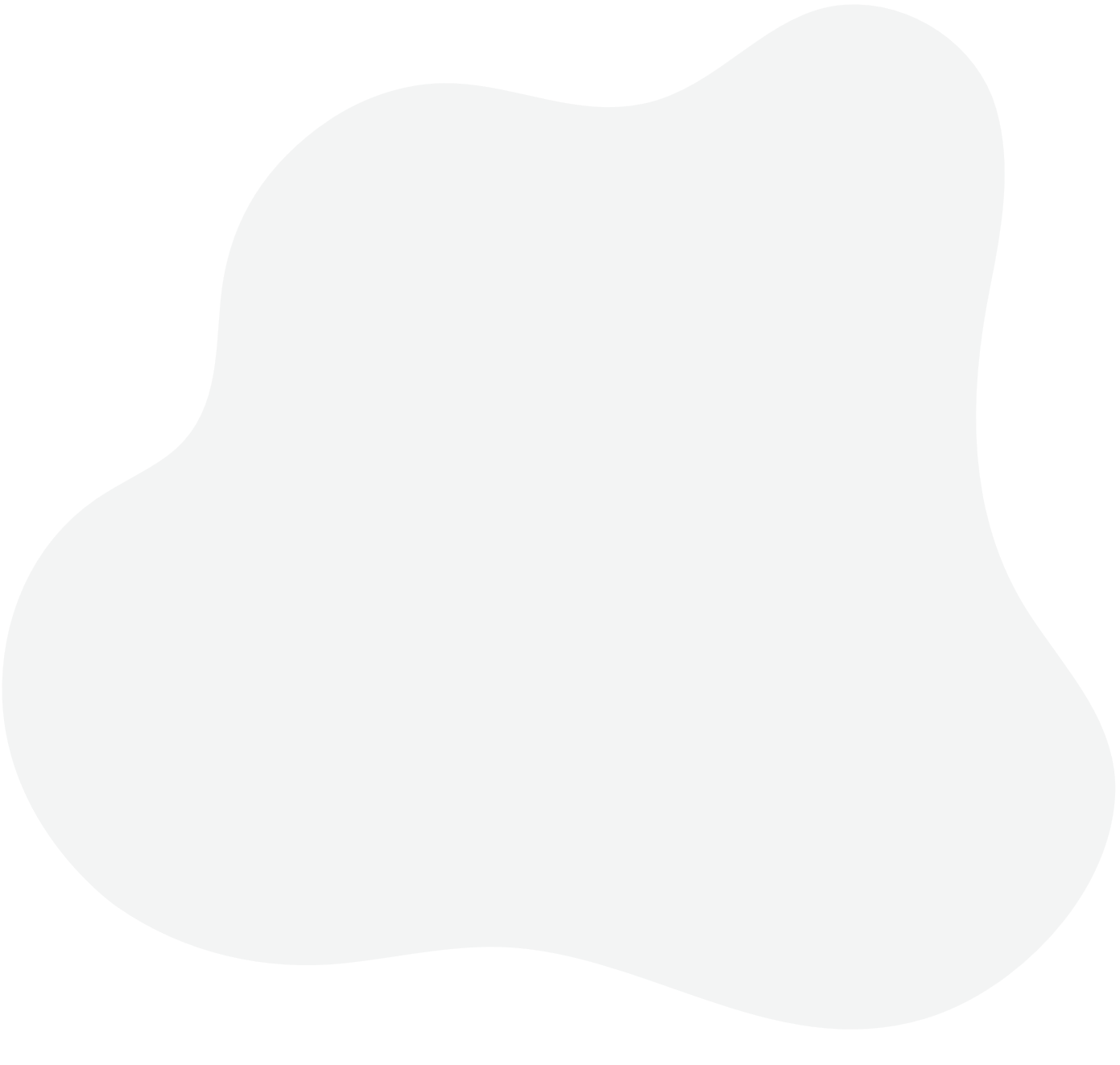 — Include a credit, citation, or supporting message
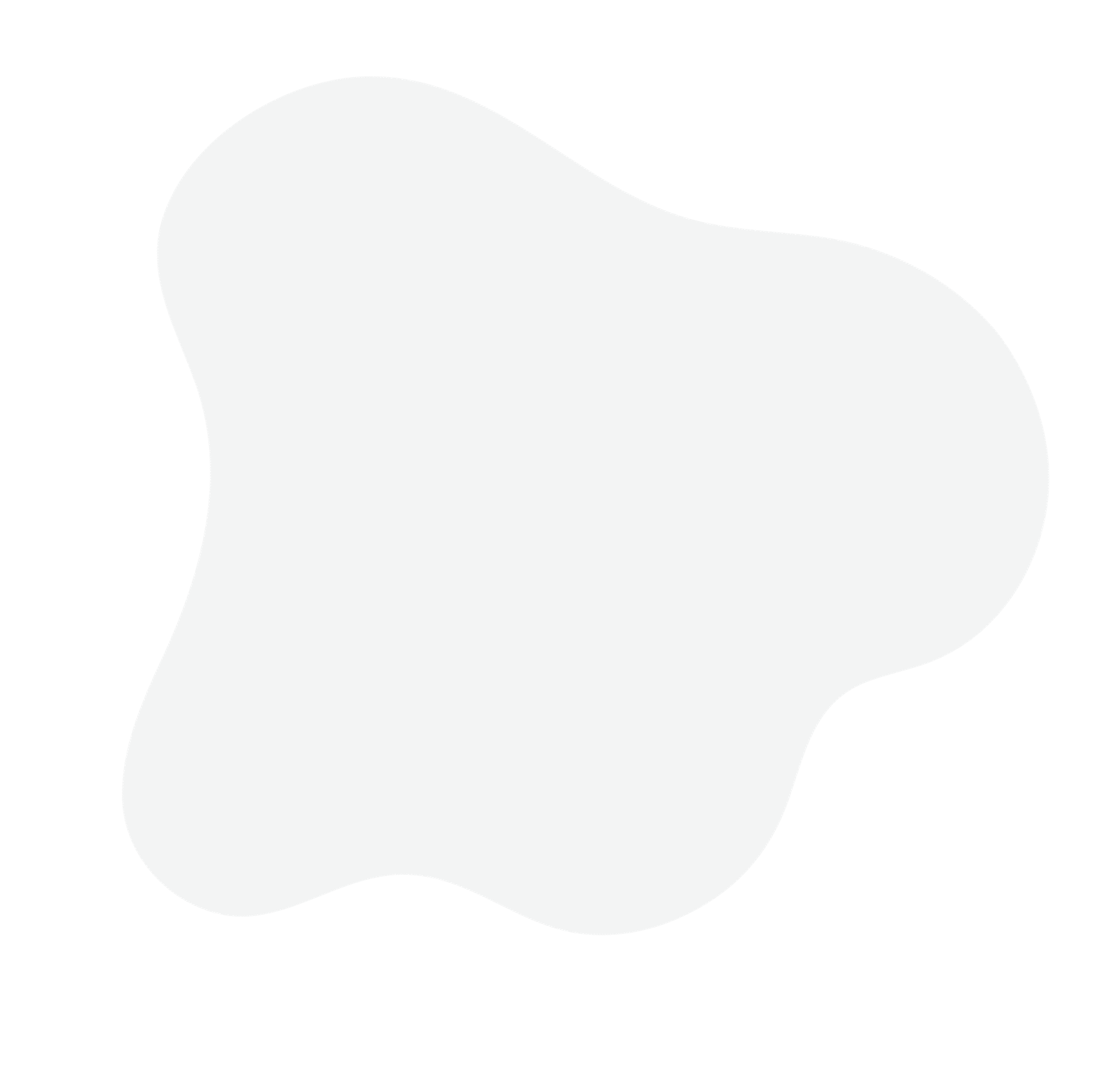 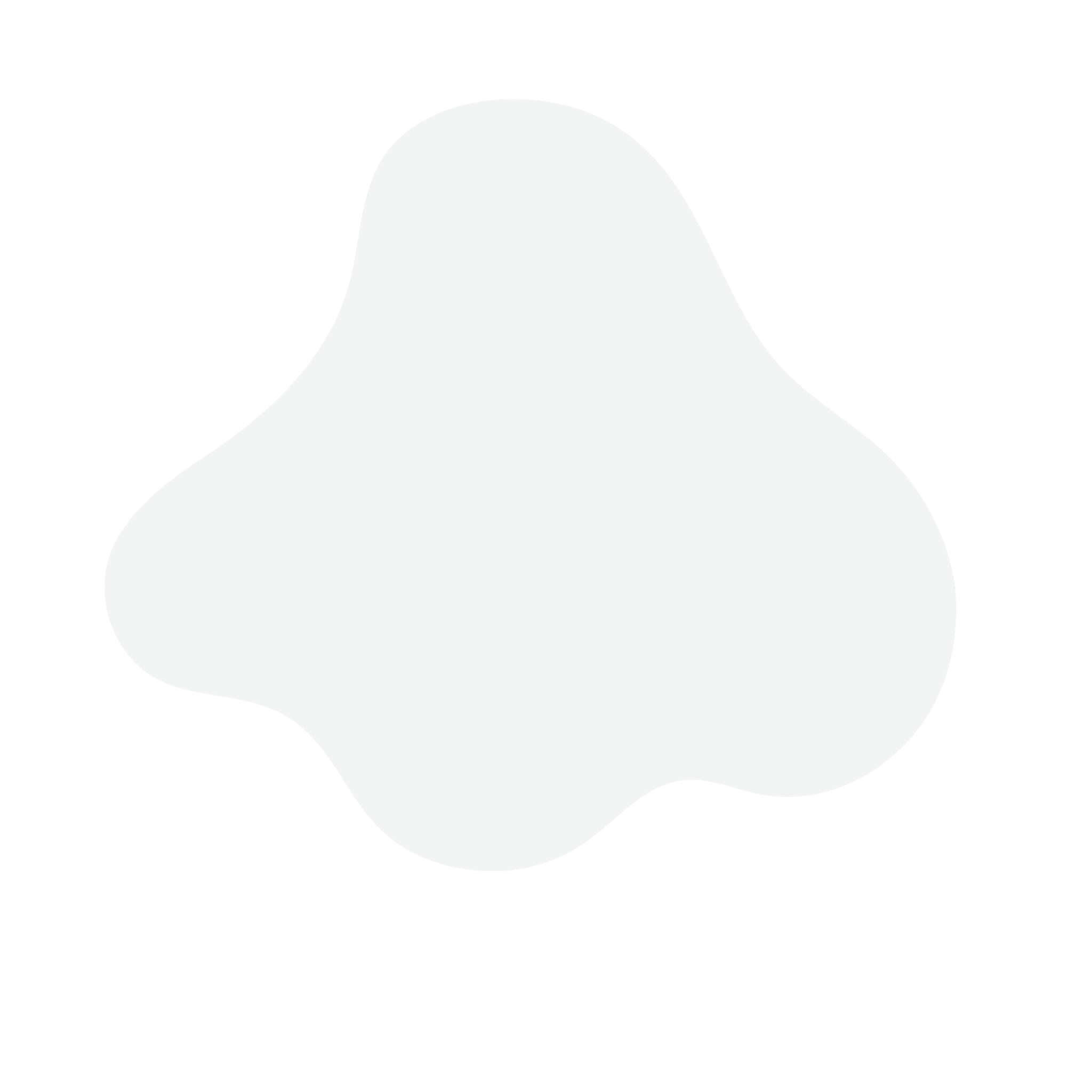 HOME
ABOUT
SERVICE
CONTACT
LOGO
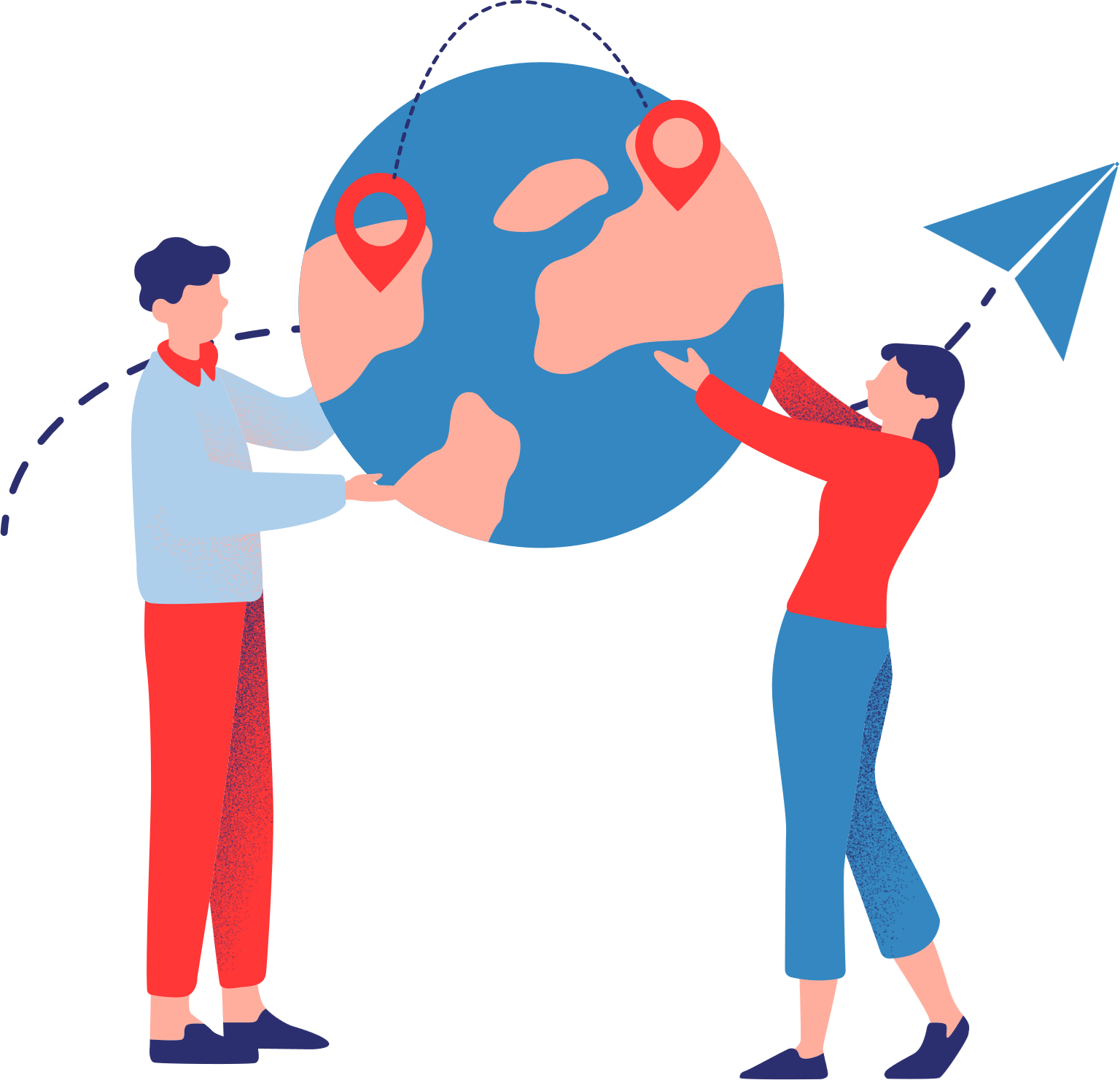 Contact Us
123 Anywhere St., Any City,ST 12345
123-456-7890
hello@reallygreatsite.com
@reallygreatsite
reallygreatsite.com
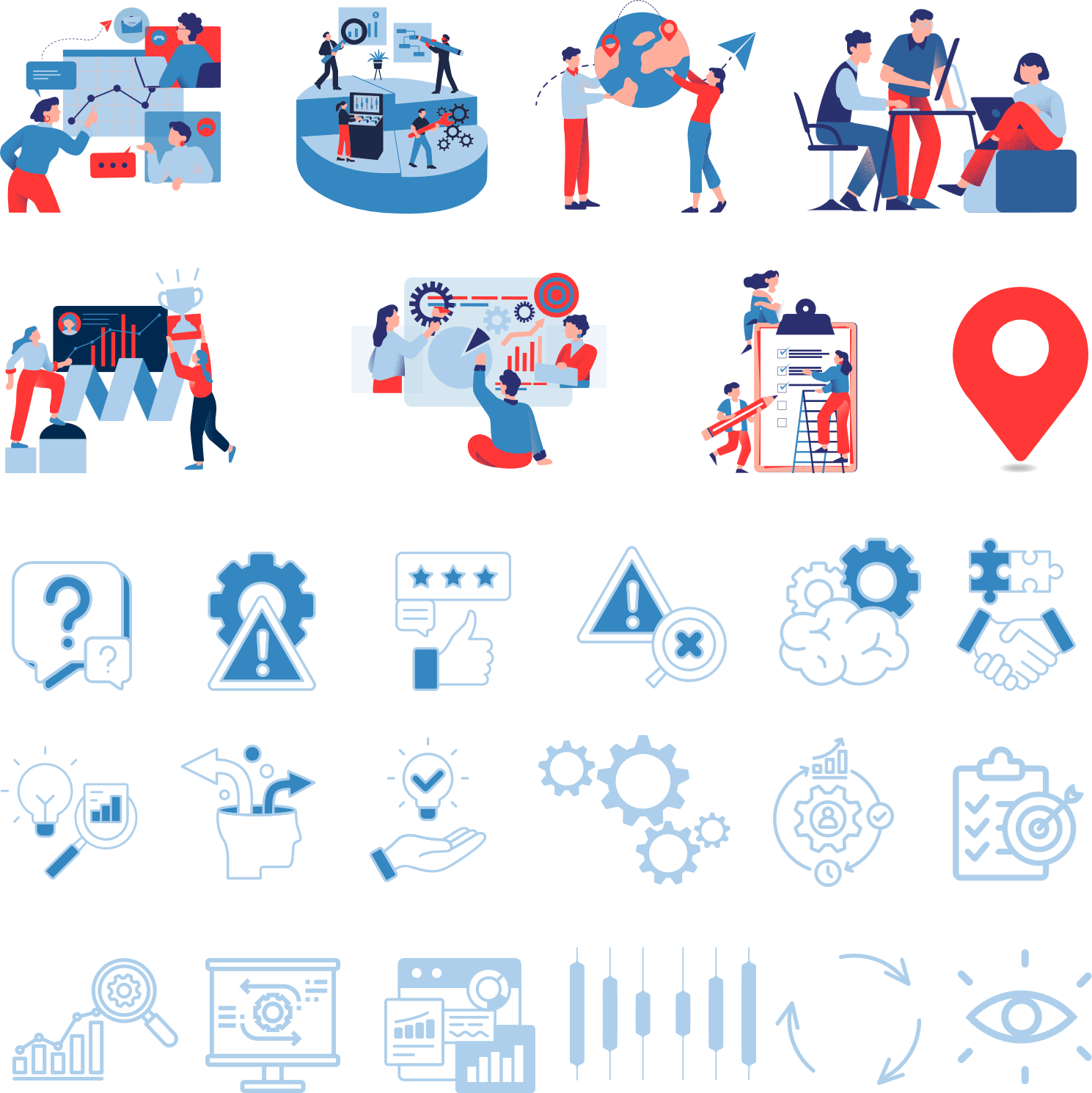 Resource 
Page
Use these design resources in your Canva Presentation.








You can find these fonts online too. Happy designing! 

Don't forget to delete this page before presenting.
This presentation template uses the following free fonts:
Titles: Russo One
Headers: Russo One
Body Copy: Open Sans
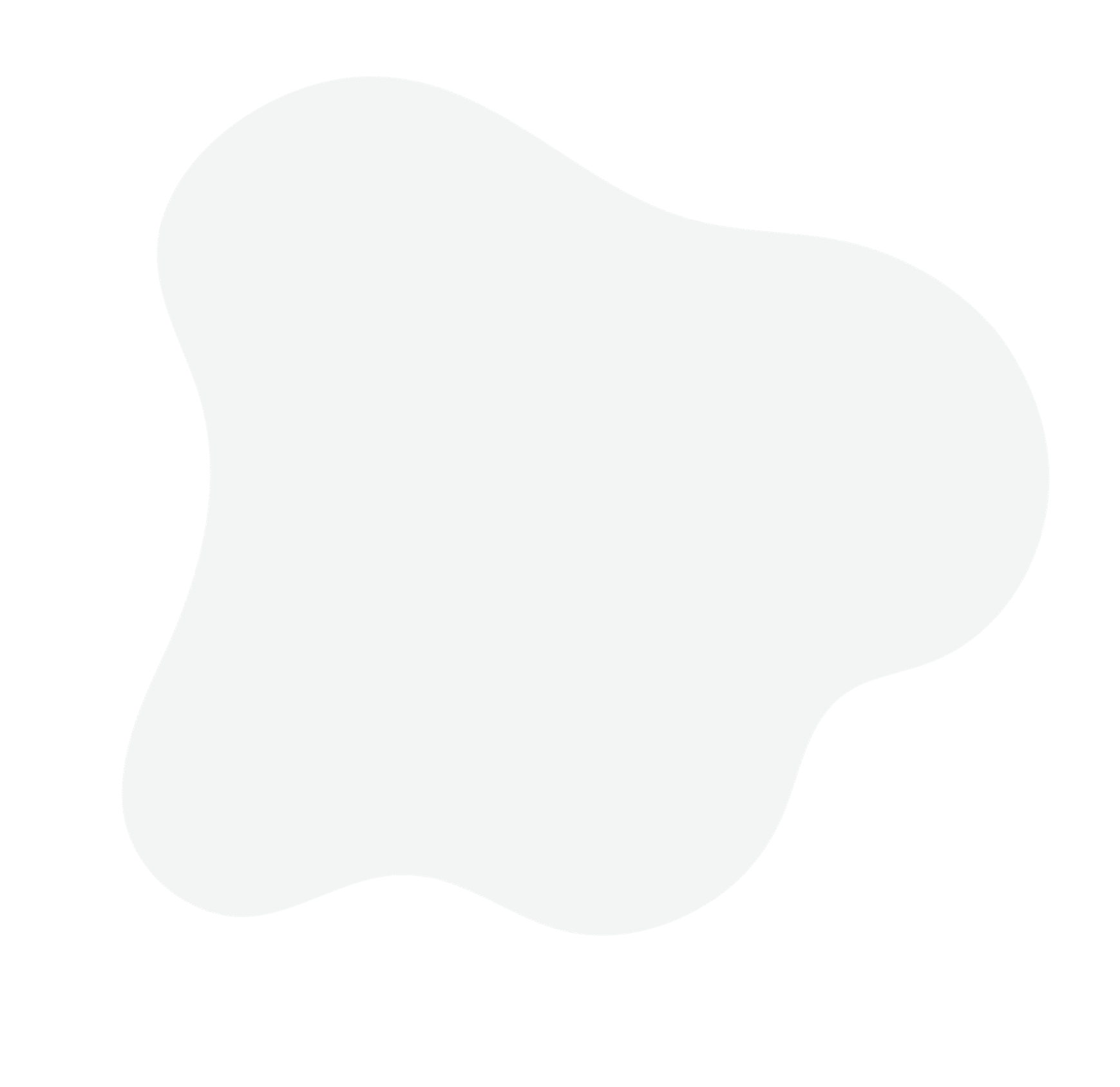 Credits
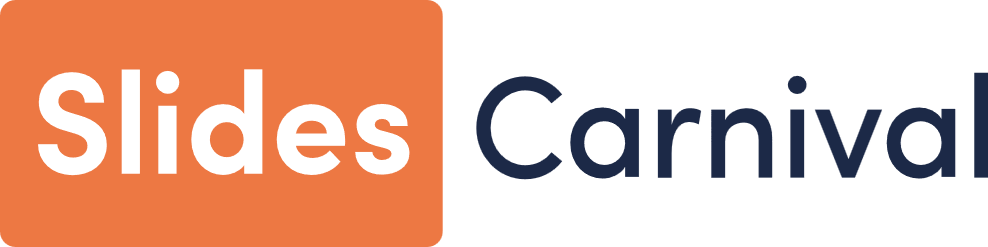 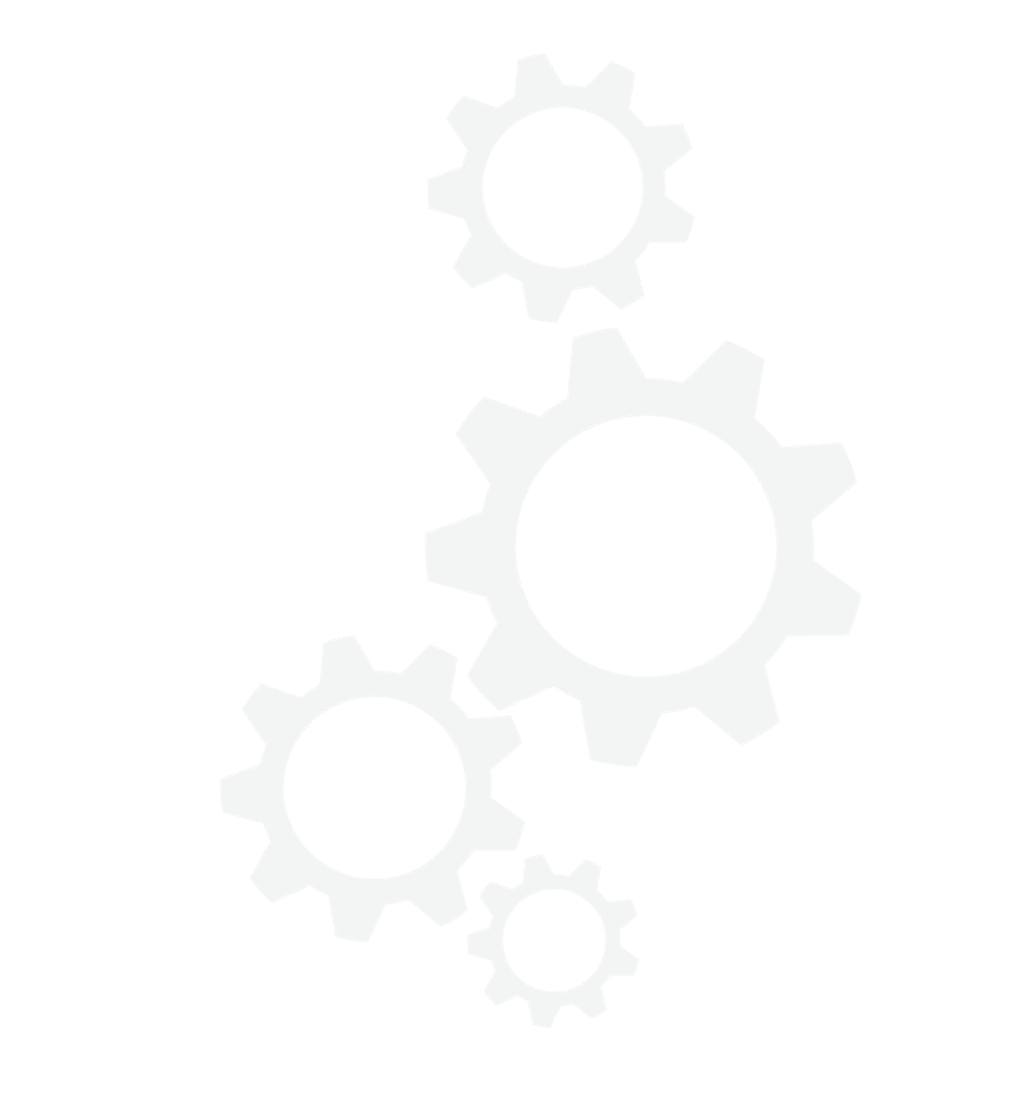 This presentation template is free for everyone to use thanks to the following:
SlidesCarnival for the presentation template
Pexels for the photos
Happy designing!